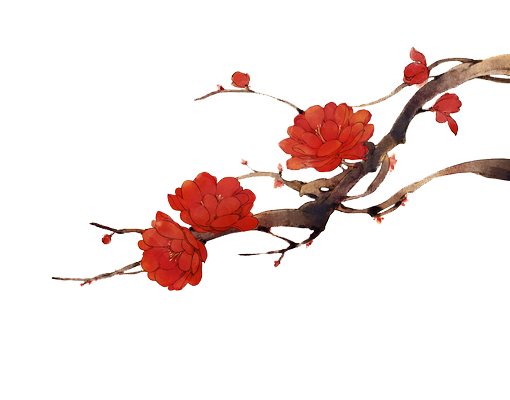 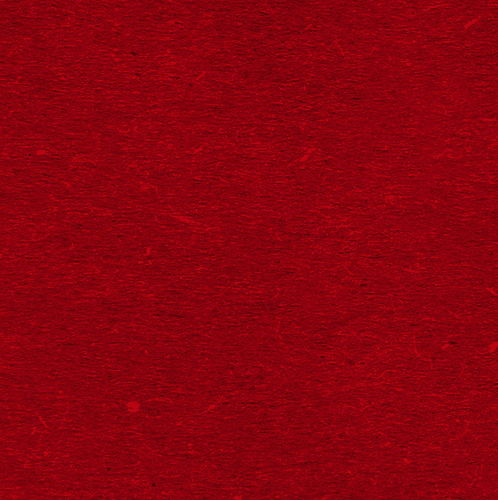 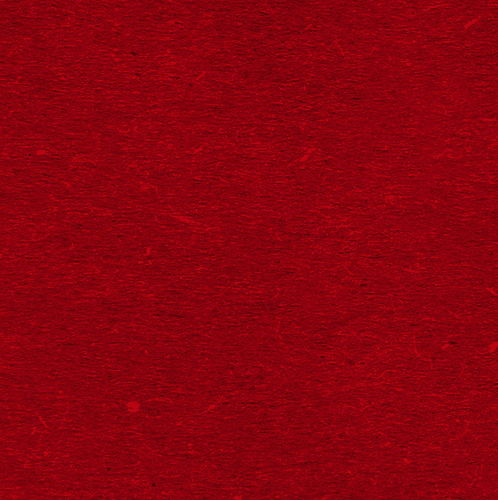 红色中国风古典文化模板
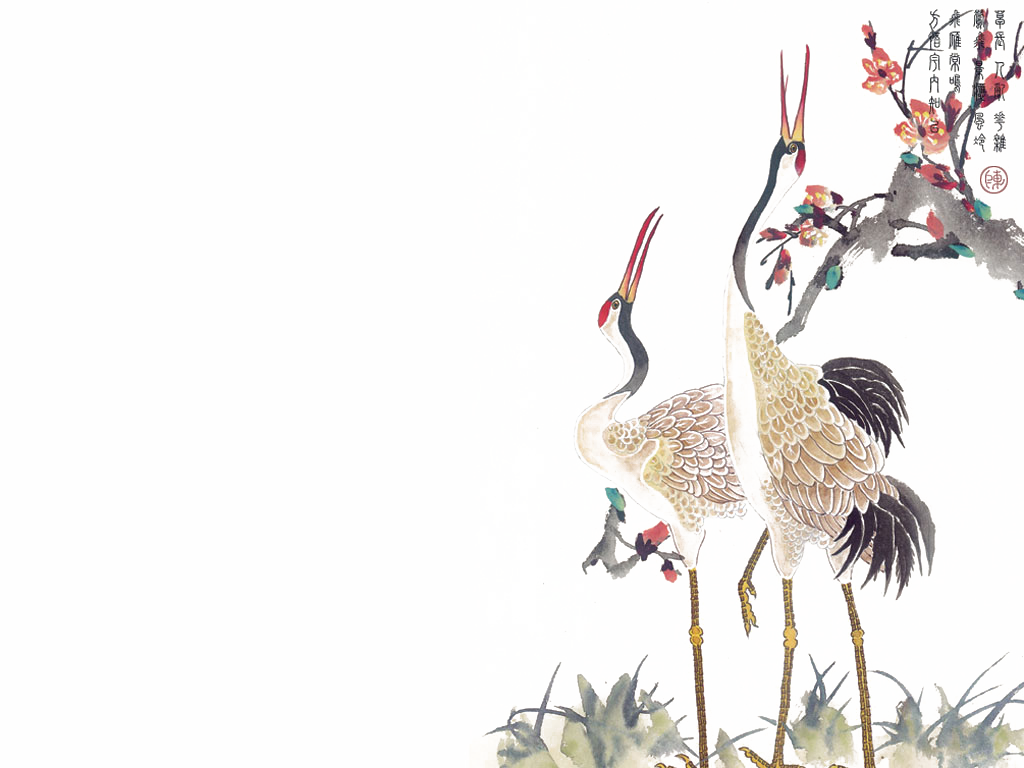 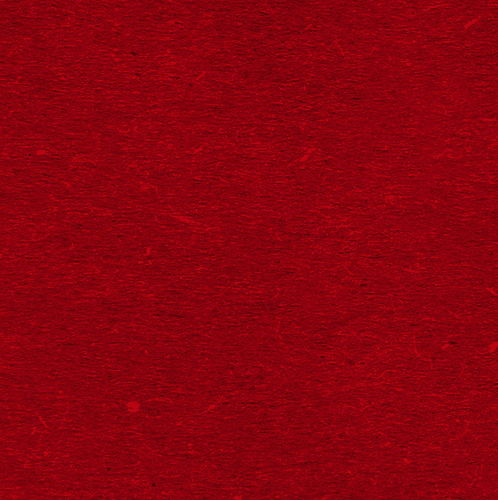 壹
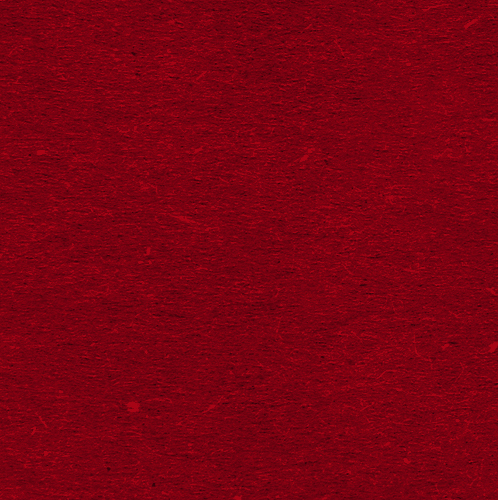 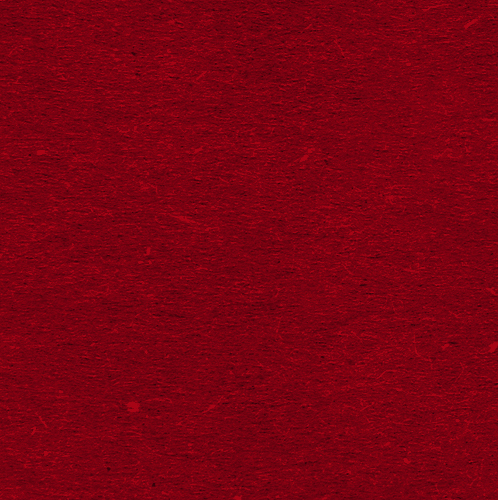 叁
目
录
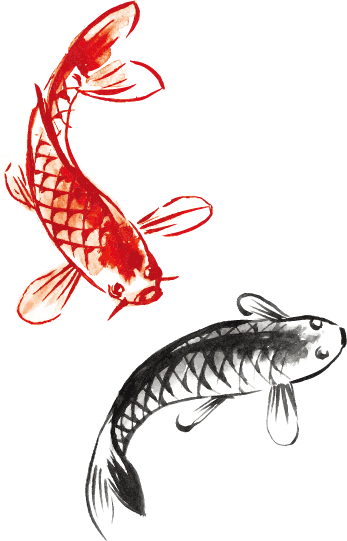 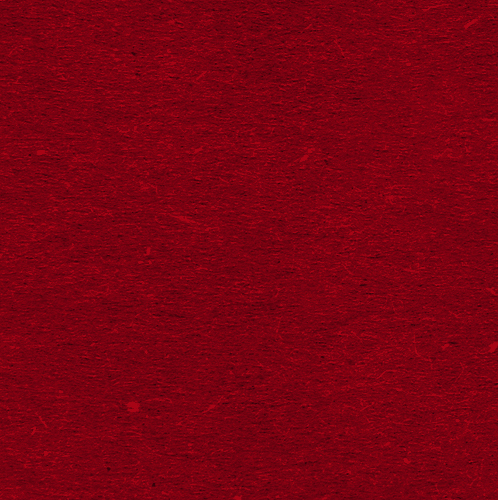 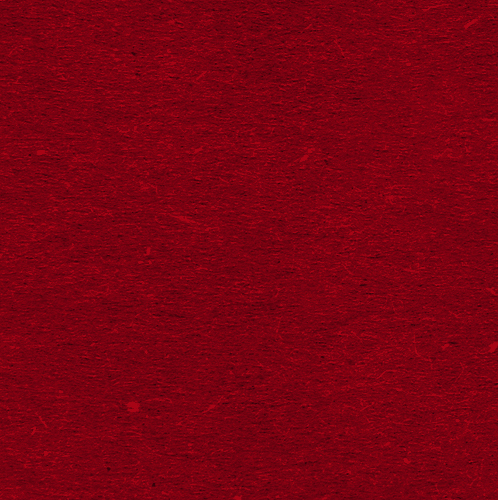 耕田而食
凿井而饮
日出而作
日入而息
肆
贰
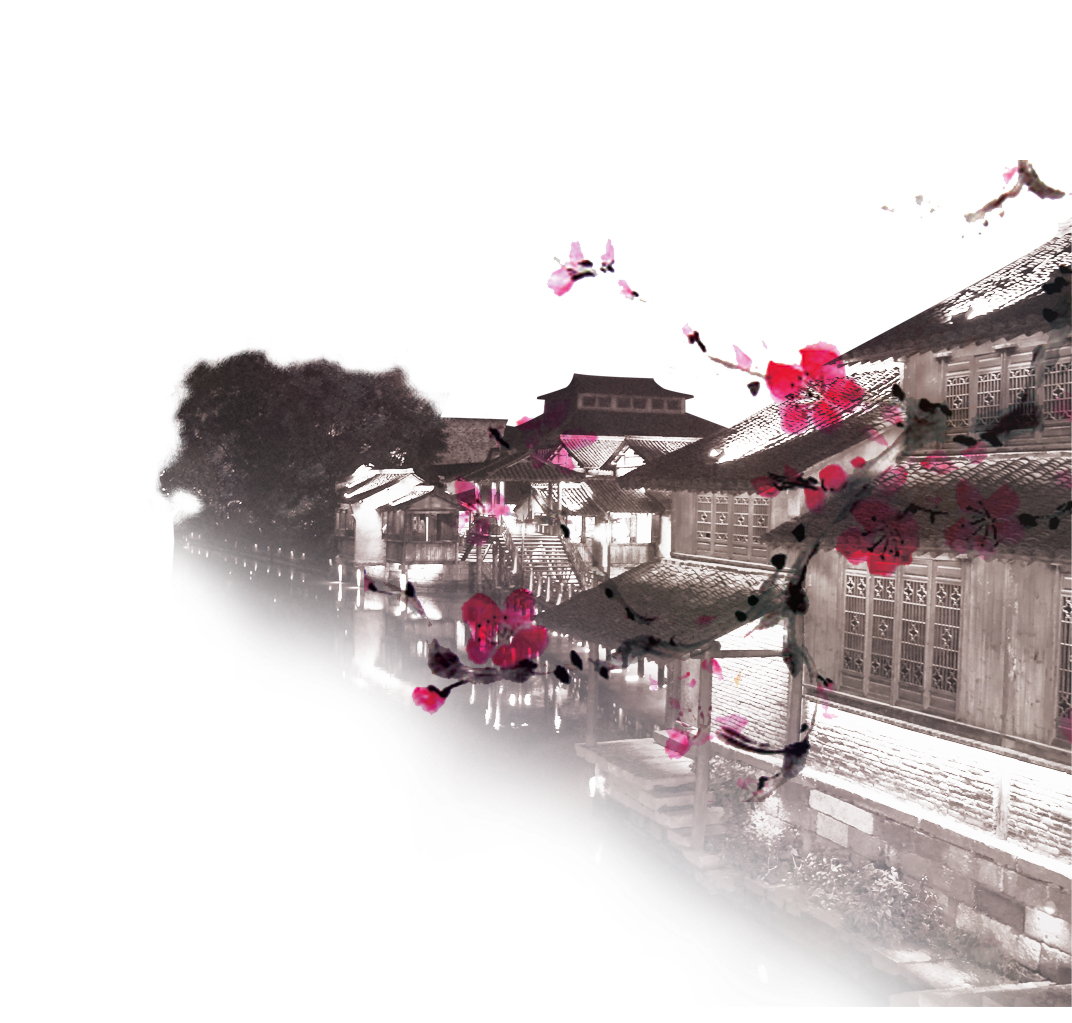 壹
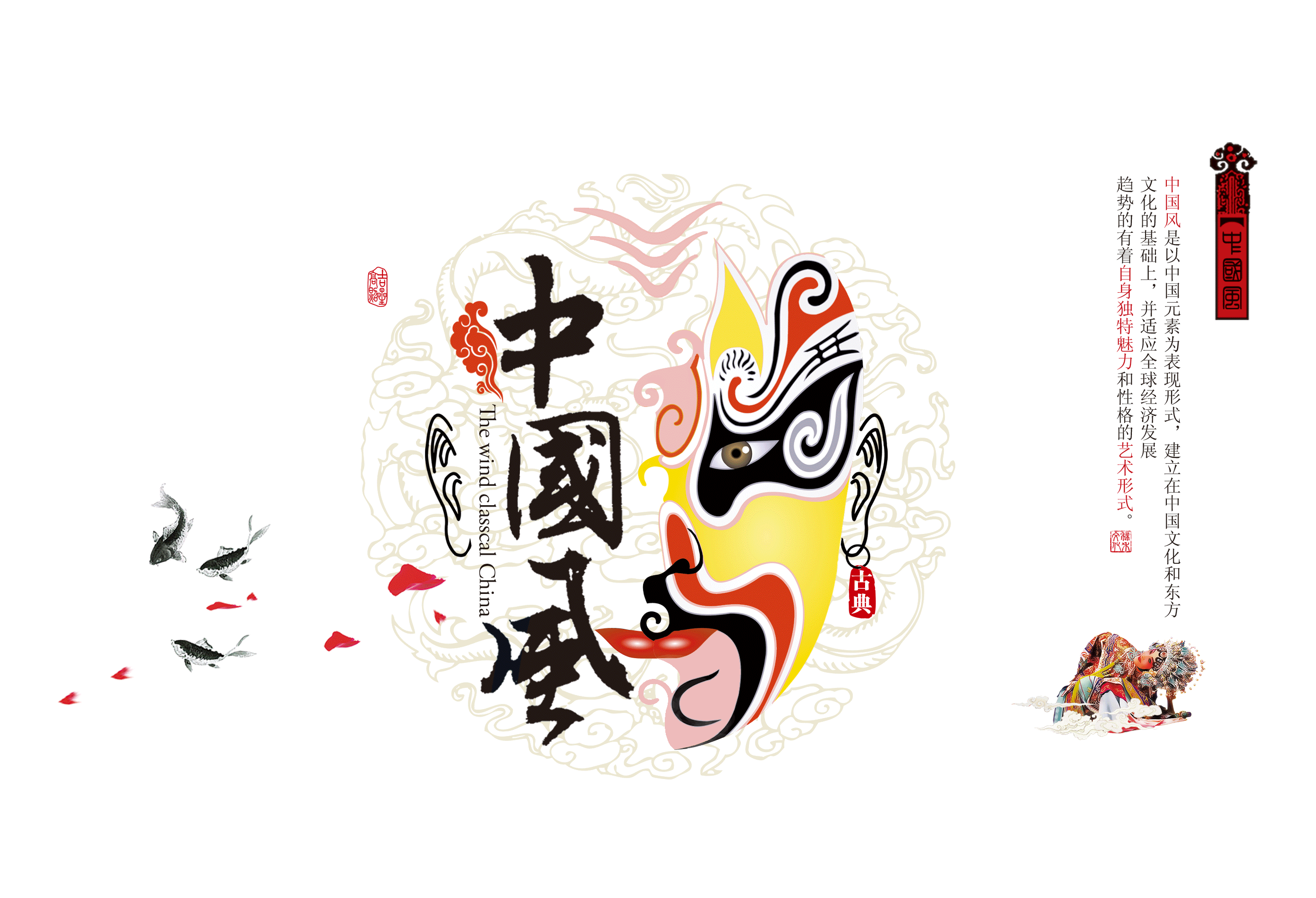 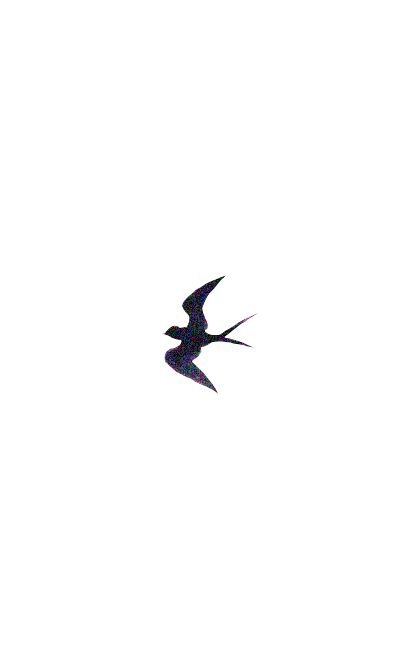 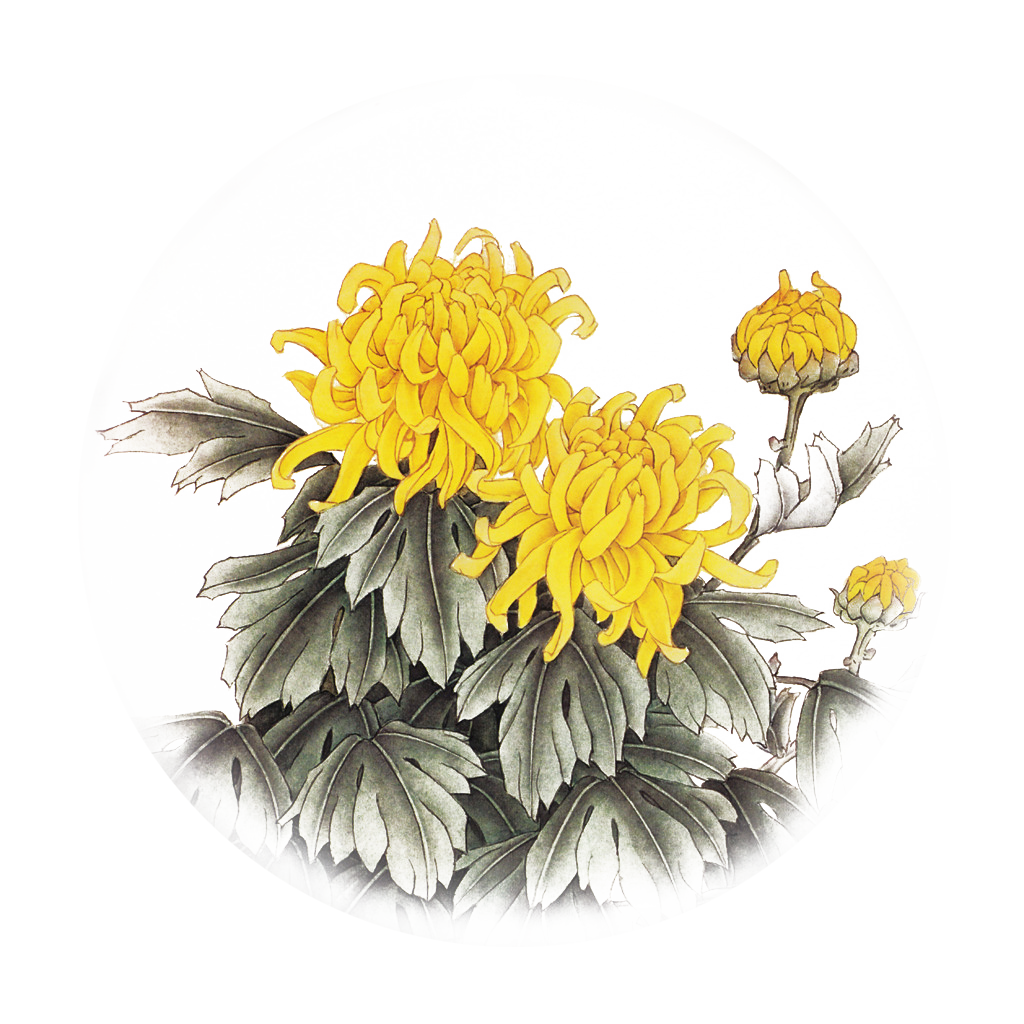 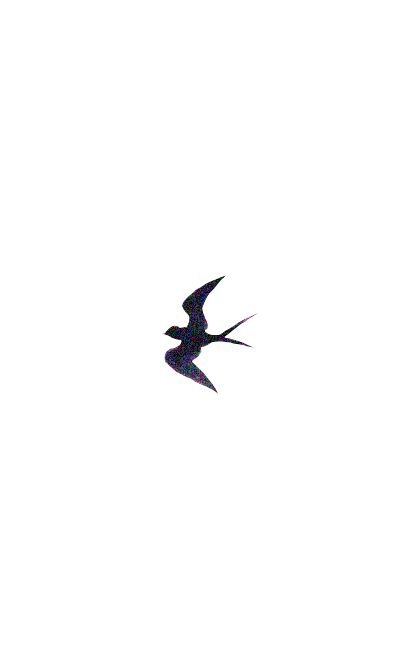 时维九月，序属三秋。潦水尽而寒潭清，烟光凝而暮山紫。

俨骖騑于上路，访风景于崇阿。

临帝子之长洲，得仙人之旧馆。
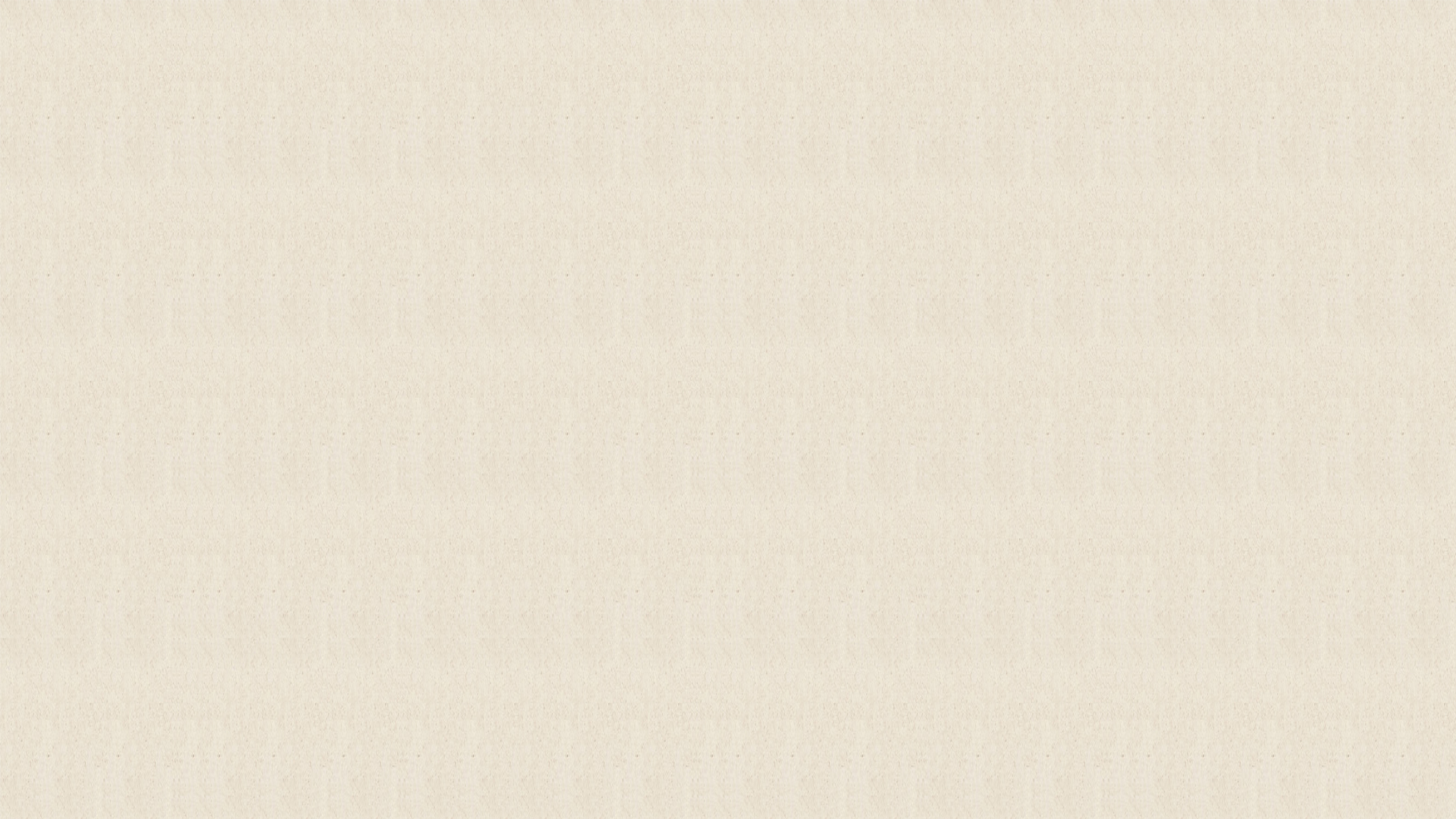 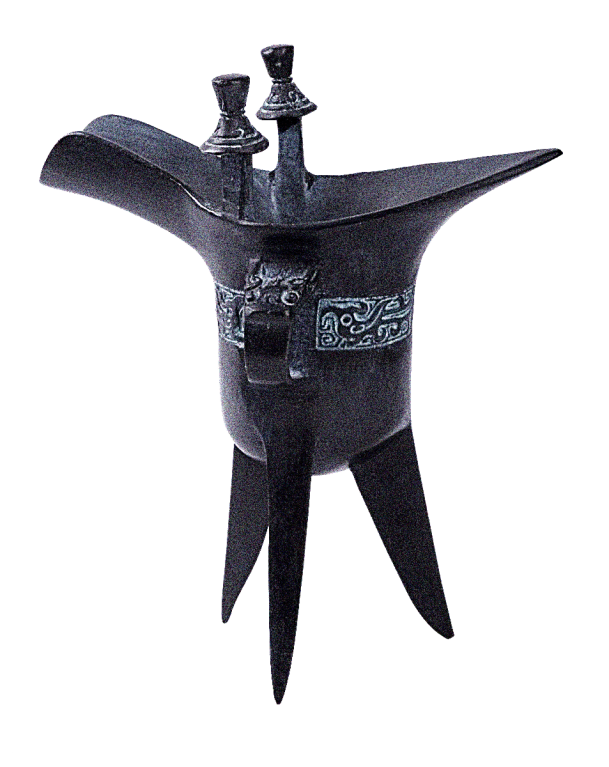 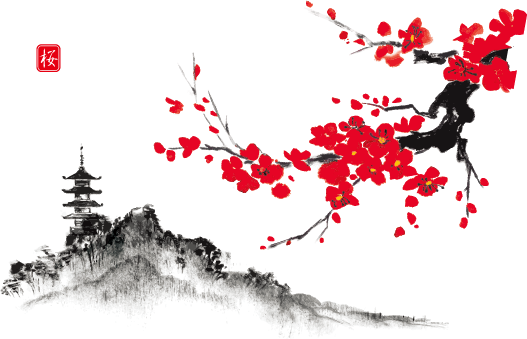 时维九月，序属三秋。潦水尽而寒潭清，烟光凝而暮山紫。

俨骖騑于上路，访风景于崇阿。

临帝子之长洲，得仙人之旧馆。
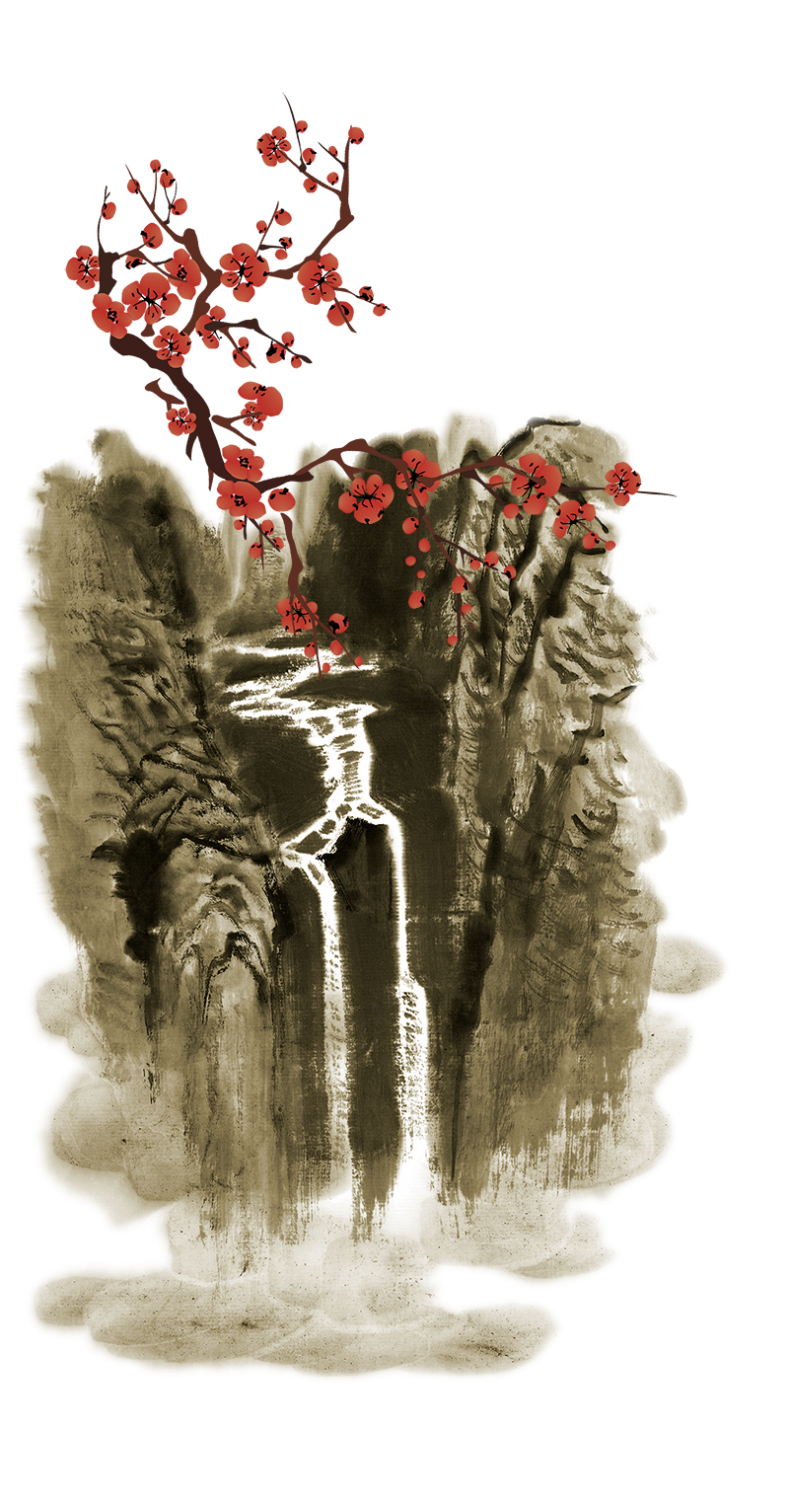 豫章故郡，洪都新府。星分翼轸，地接衡庐。襟三江而带五湖，控蛮荆而引瓯越。

物华天宝，龙光射牛斗之墟；人杰地灵，徐孺下陈蕃之榻。雄州雾列，俊采星驰。
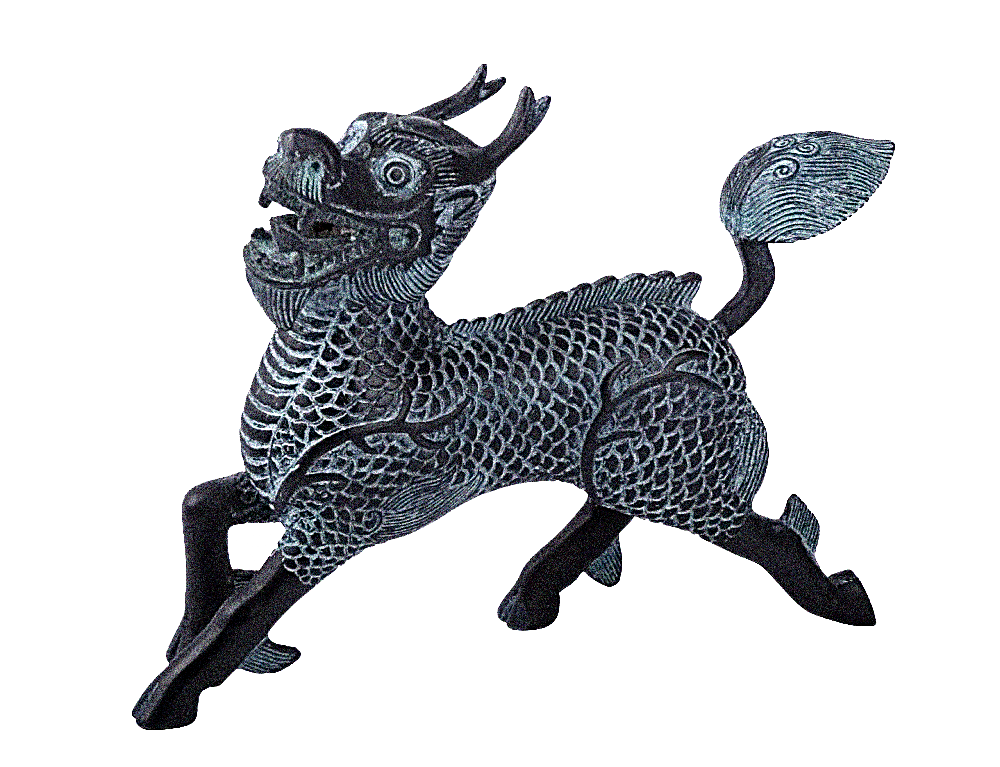 豫章故郡，洪都新府。星分翼轸，地接衡庐。襟三江而带五湖，控蛮荆而引瓯越。

物华天宝，龙光射牛斗之墟；人杰地灵，徐孺下陈蕃之榻。雄州雾列，俊采星驰。
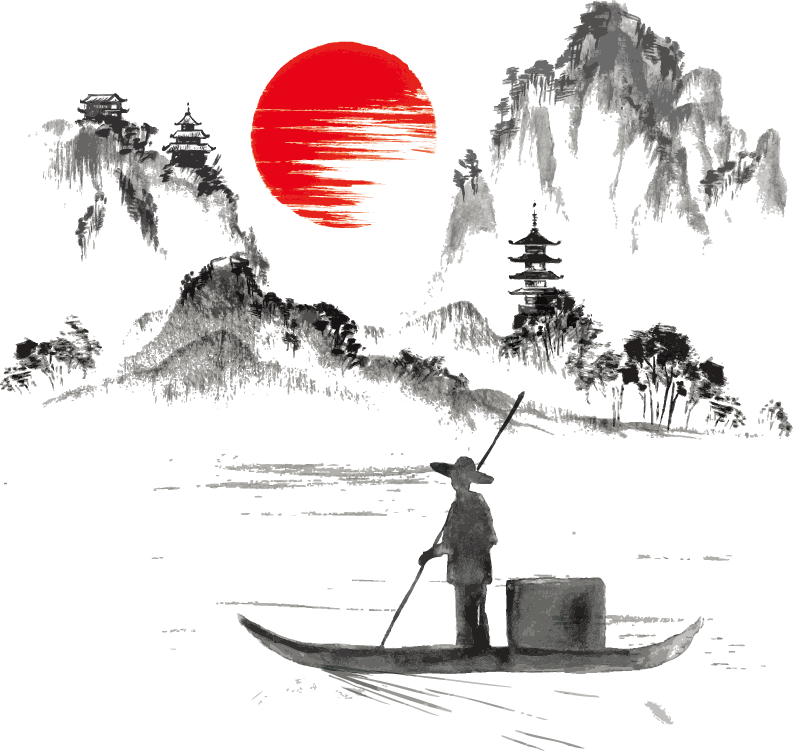 贰
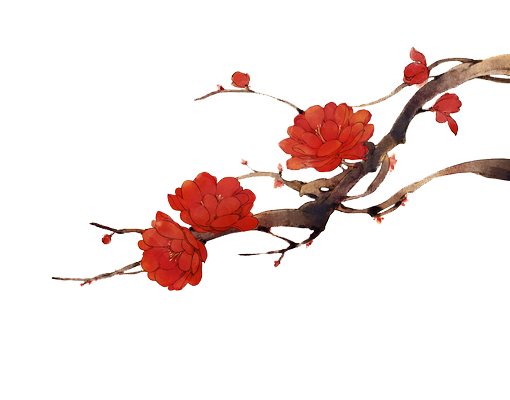 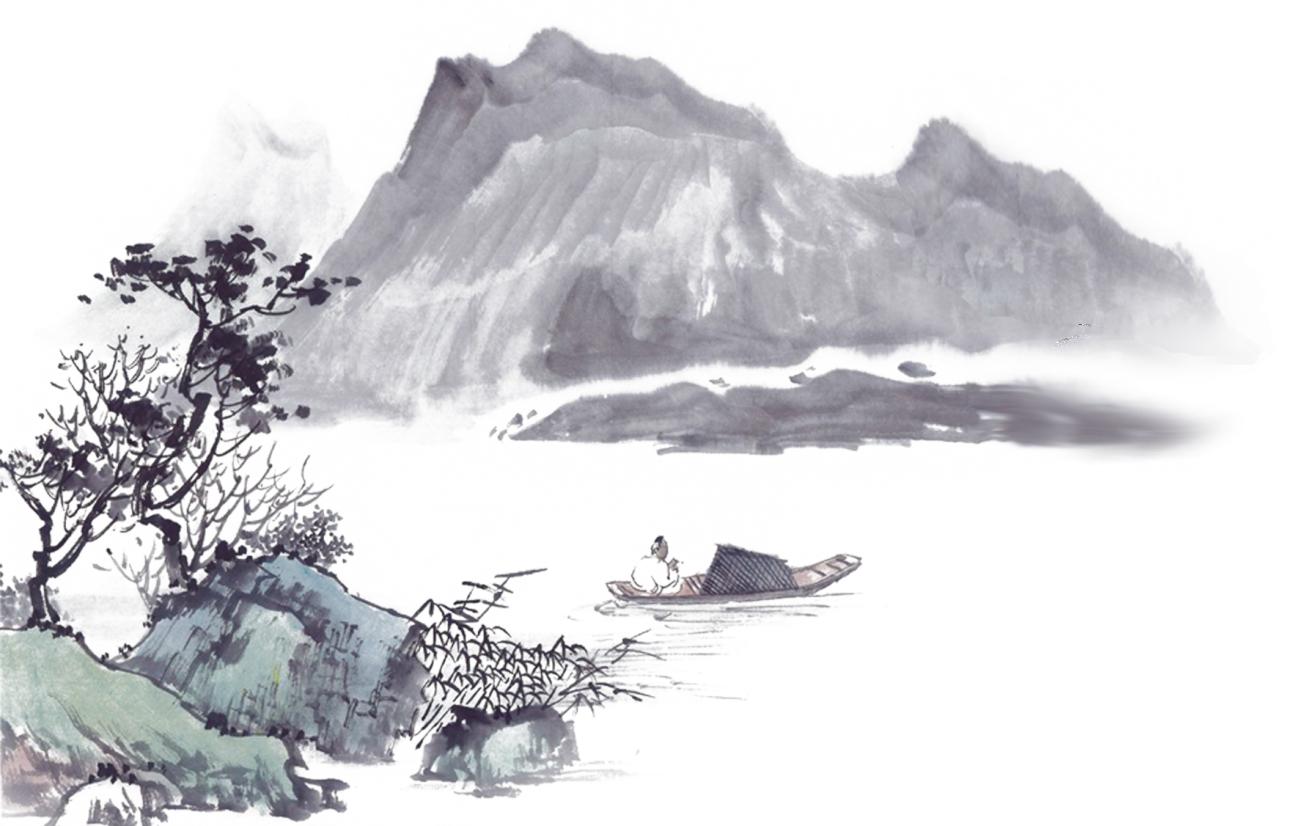 曲阑深处重相见，匀泪偎人颤。
凄凉别后两应同，最是不胜清怨月明中。半生已分孤眠过，山枕檀痕涴。
忆来何事最销魂，第一折枝花样画罗裙。
长相思，在长安。络纬秋啼金井阑，微霜凄凄簟色寒。孤灯不明思欲绝，卷帷望月空长叹。美人如花隔云端！上有青冥之长天，下有渌水之波澜。天长路远魂飞苦，梦魂不到关山难。长相思，摧心肝！
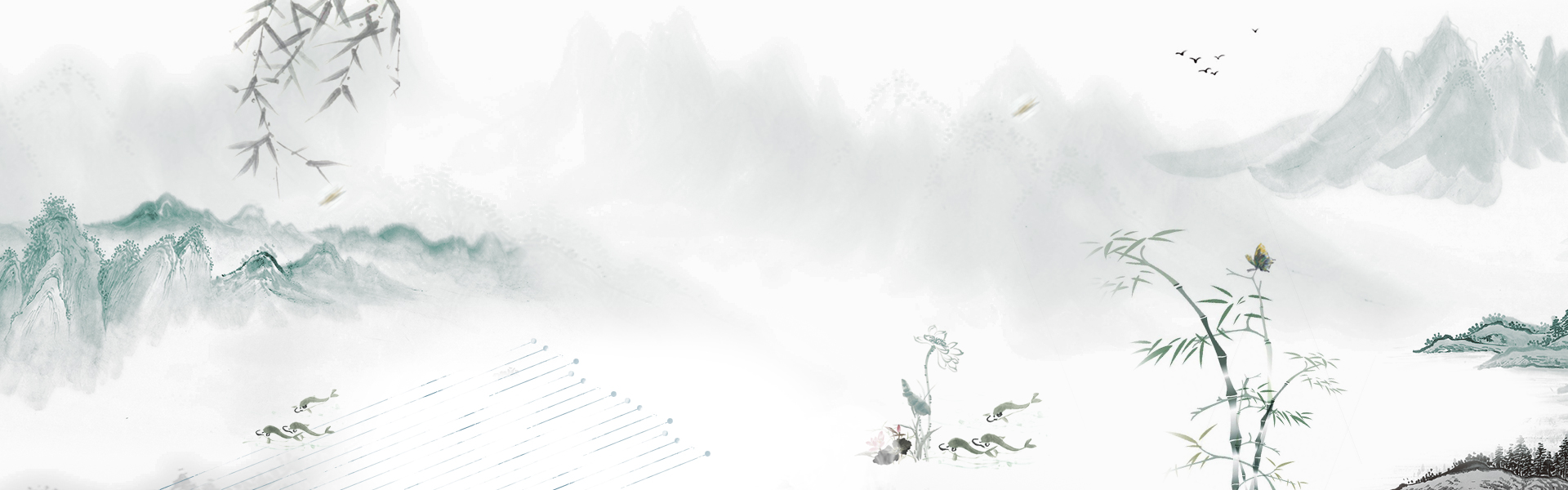 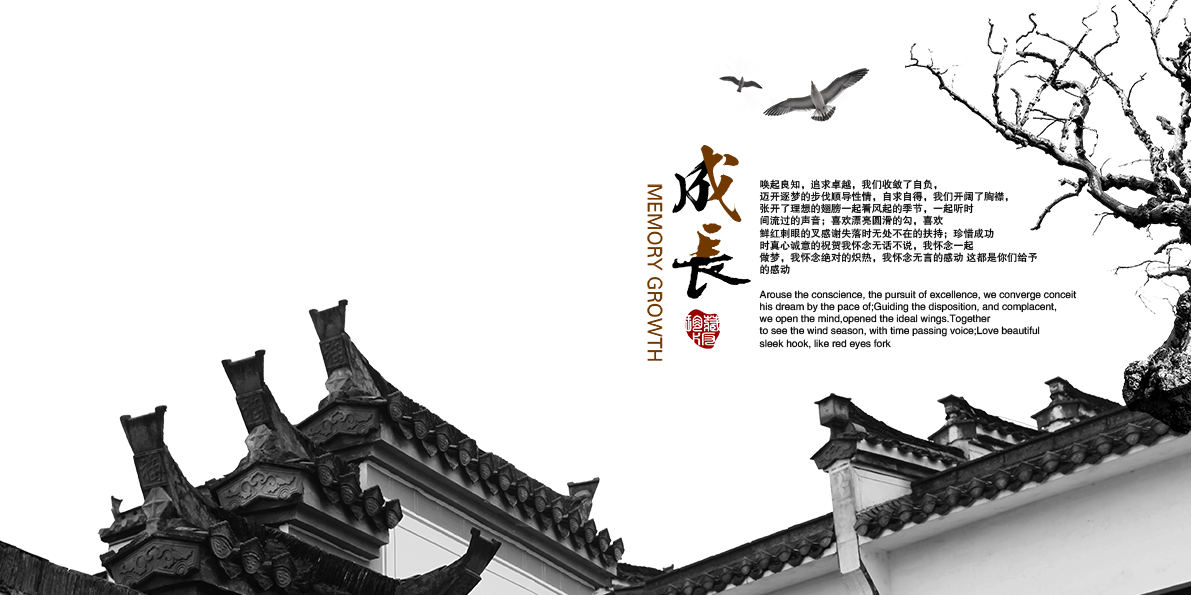 时维九月，序属三秋。潦水尽而寒潭清，烟光凝而暮山紫。

俨骖騑于上路，访风景于崇阿。

临帝子之长洲，得仙人之旧馆。
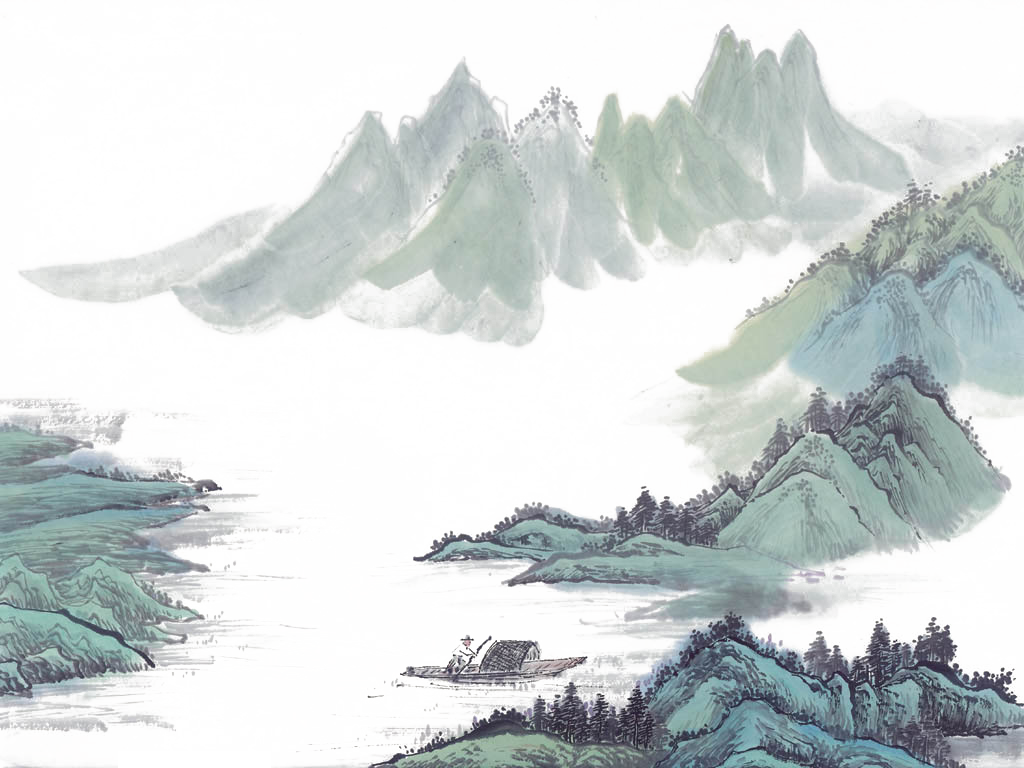 豫章故郡，洪都新府。星分翼轸，地接衡庐。襟三江而带五湖，控蛮荆而引瓯越。

物华天宝，龙光射牛斗之墟；人杰地灵，徐孺下陈蕃之榻。雄州雾列，俊采星驰。
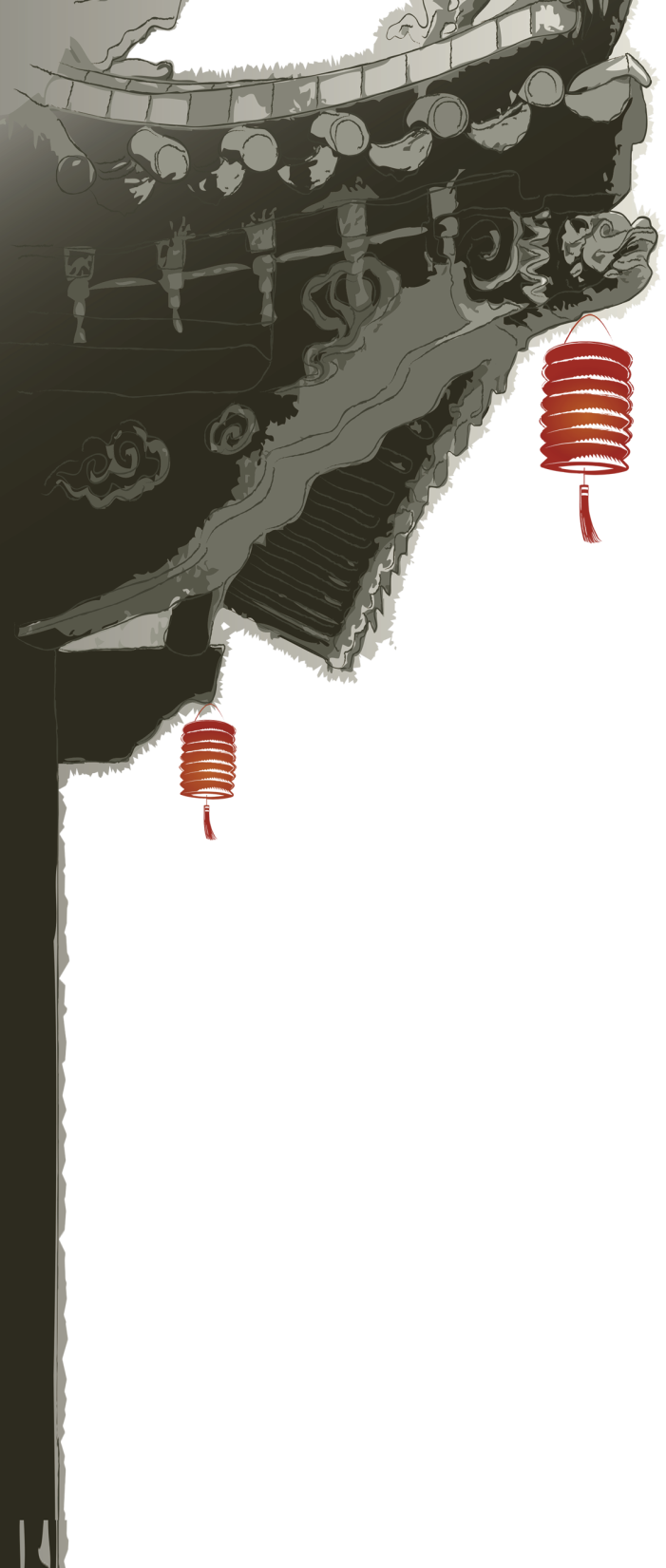 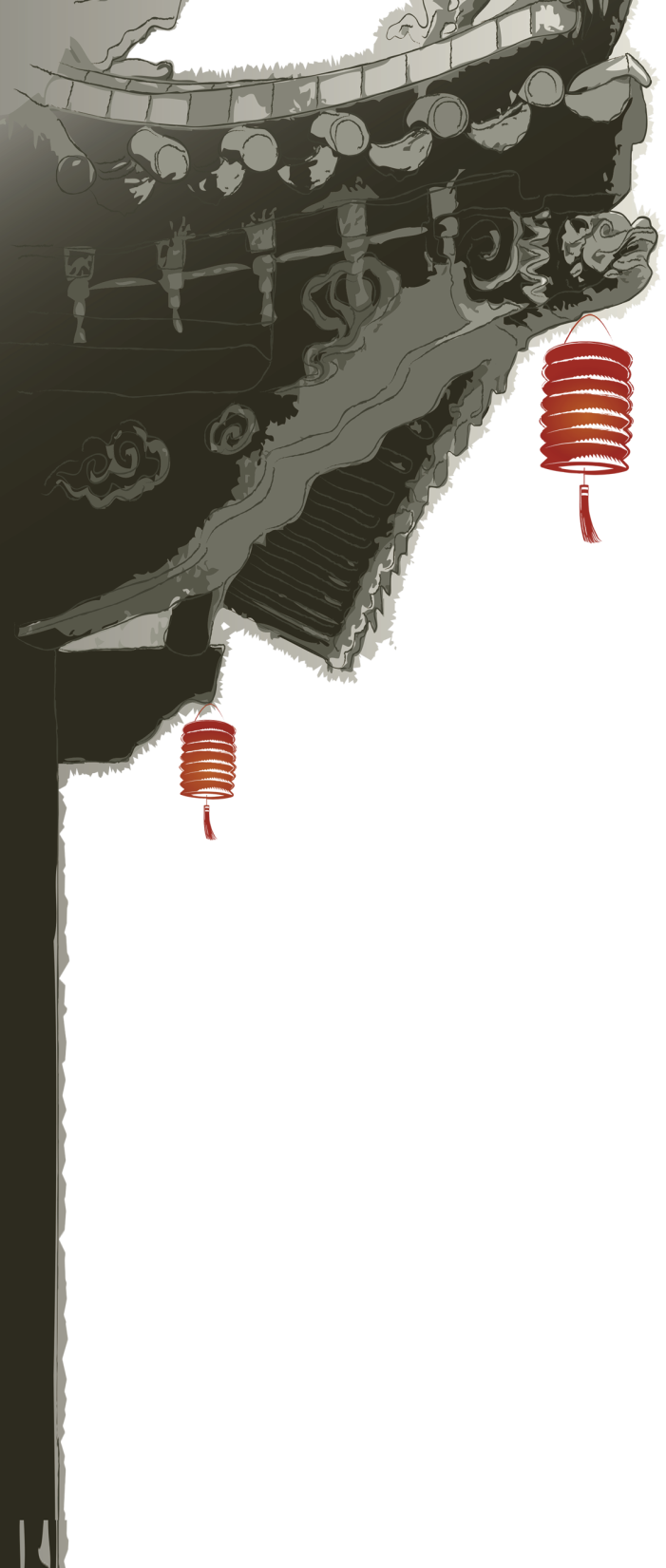 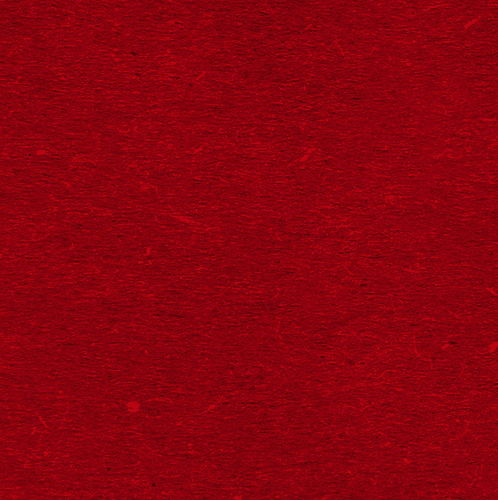 为爱守候 只为佳人 不为厮守，只愿见面
长相思，在长安。络纬秋啼金井阑，微霜凄凄簟色寒。孤灯不明思欲绝，卷帷望月空长叹。美人如花隔云端！上有青冥之长天，下有渌水之波澜。天长路远魂飞苦，梦魂不到关山难。长相思，摧心肝！
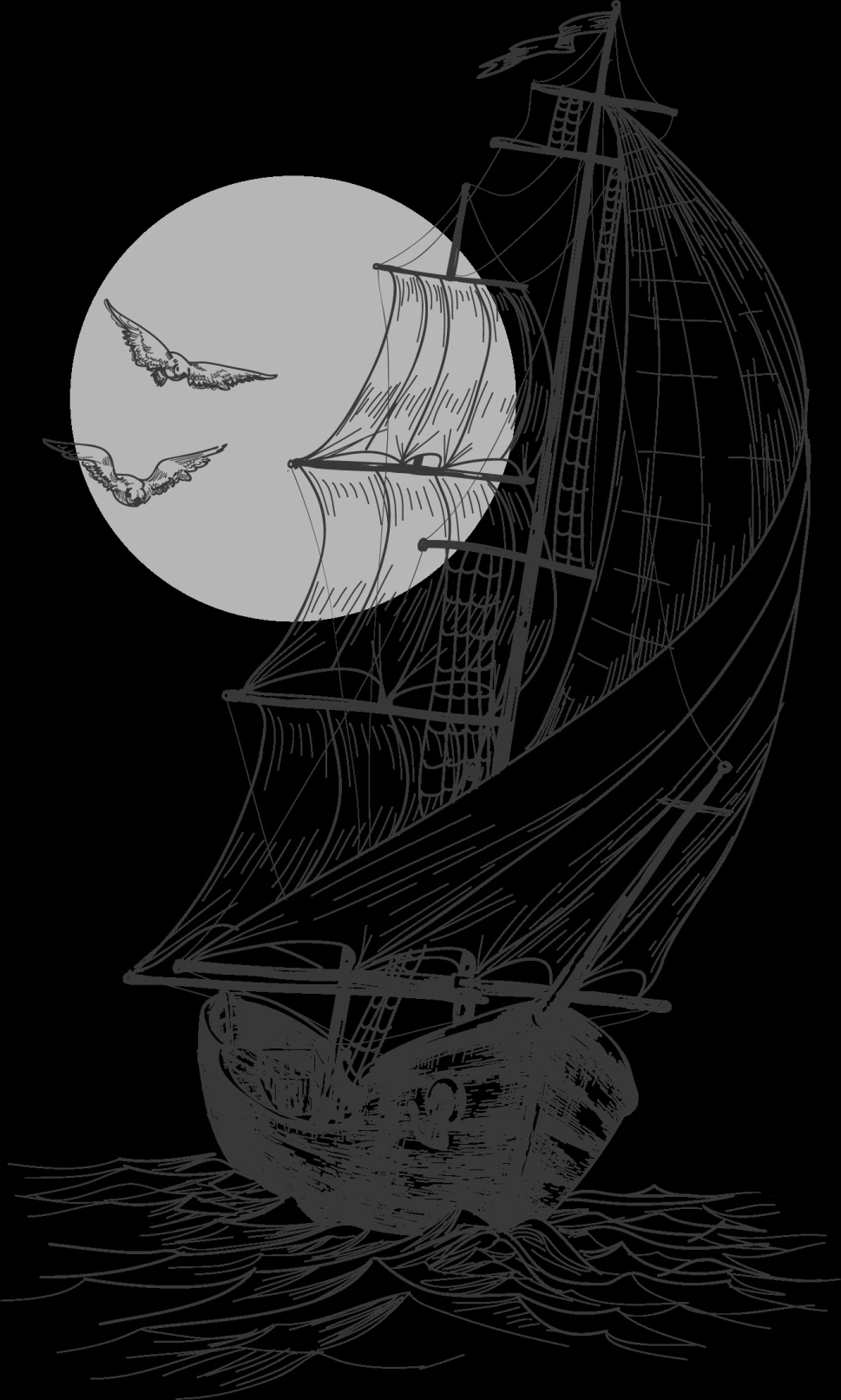 叁
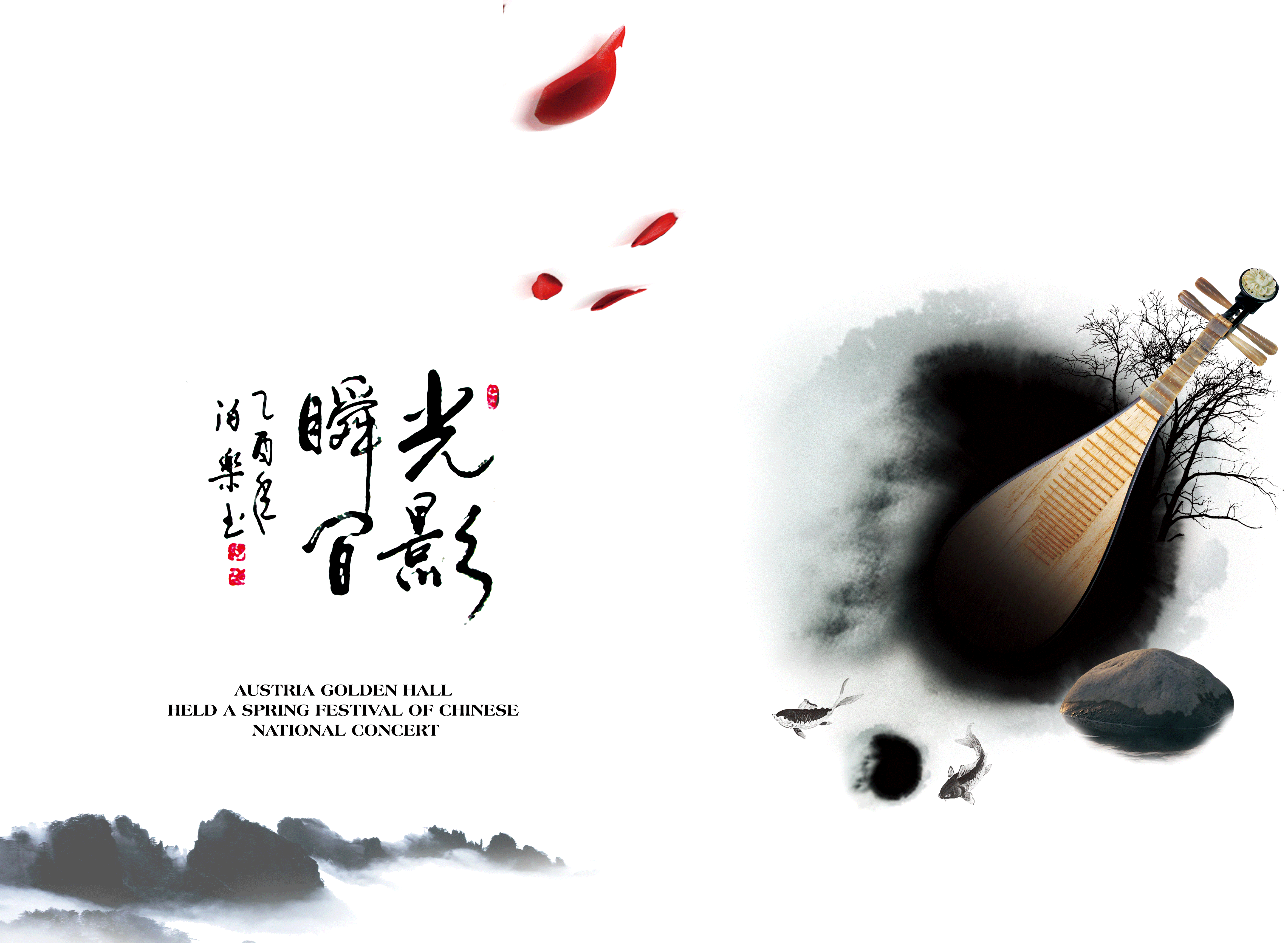 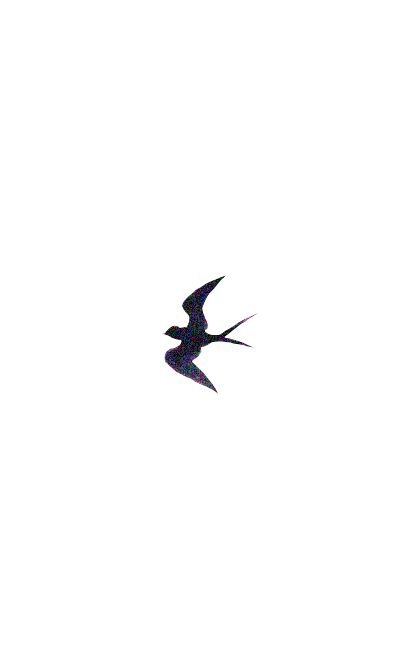 豫章故郡，洪都新府。星分翼轸，地接衡庐。襟三江而带五湖，控蛮荆而引瓯越。
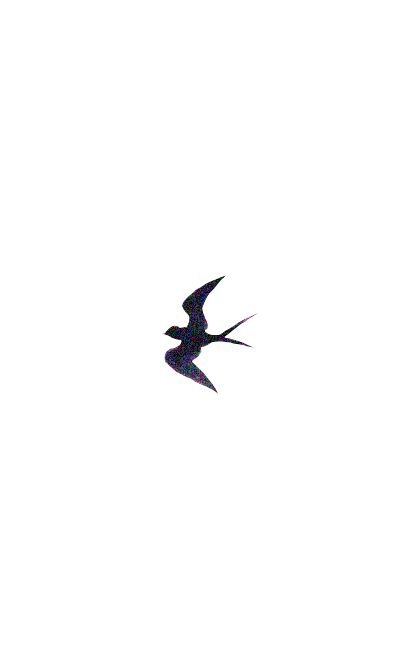 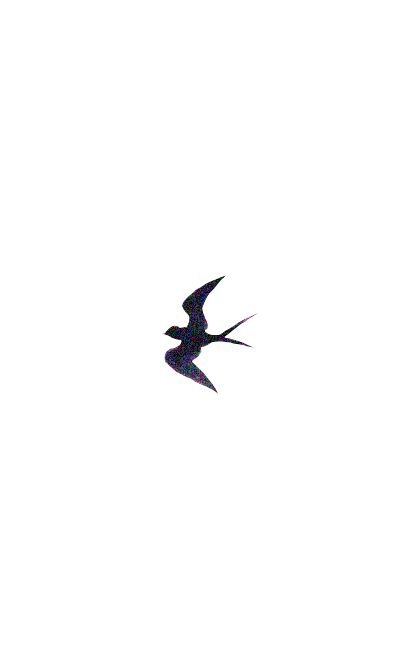 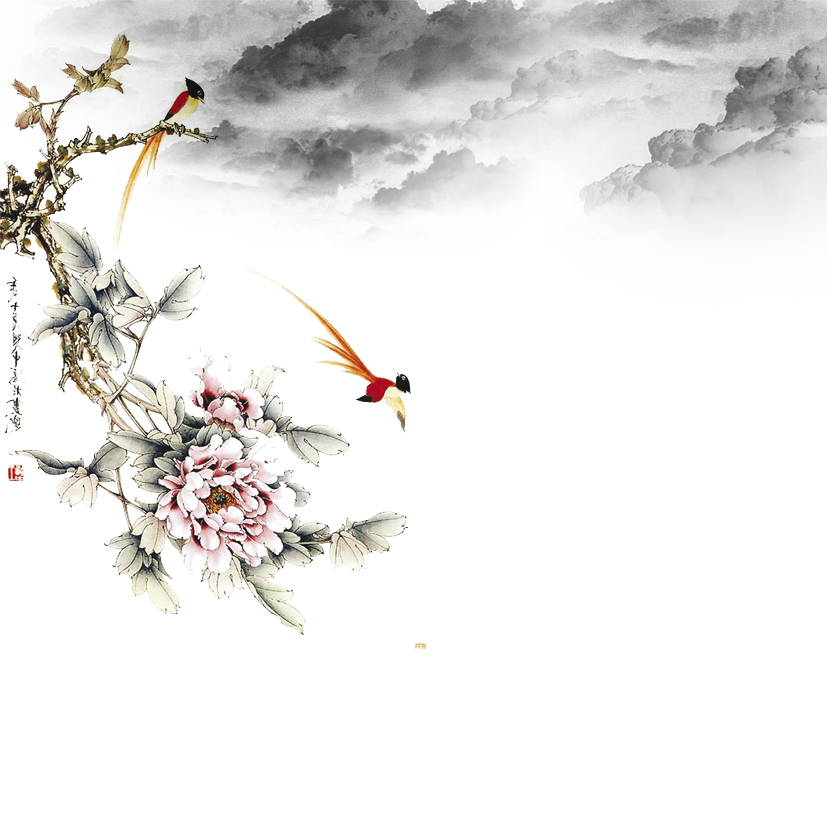 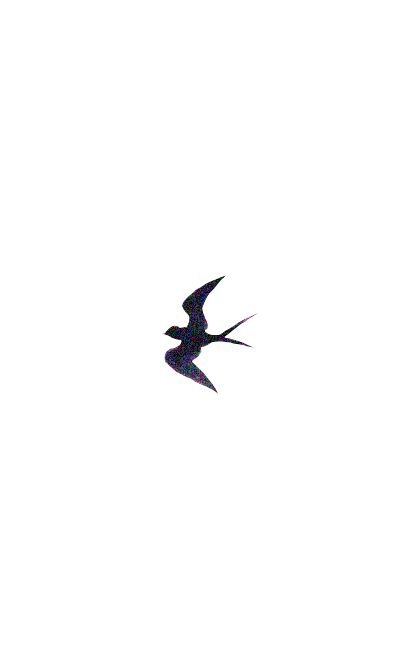 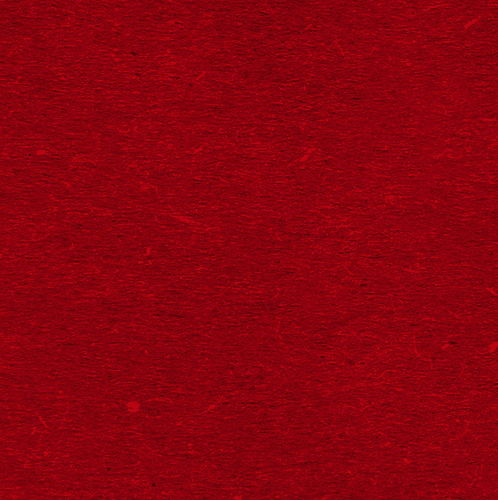 为爱守候 只为佳人 不为厮守，只愿见面
豫章故郡，洪都新府。星分翼轸，地接衡庐。襟三江而带五湖，控蛮荆而引瓯越。

物华天宝，龙光射牛斗之墟；人杰地灵，徐孺下陈蕃之榻。雄州雾列，俊采星驰。
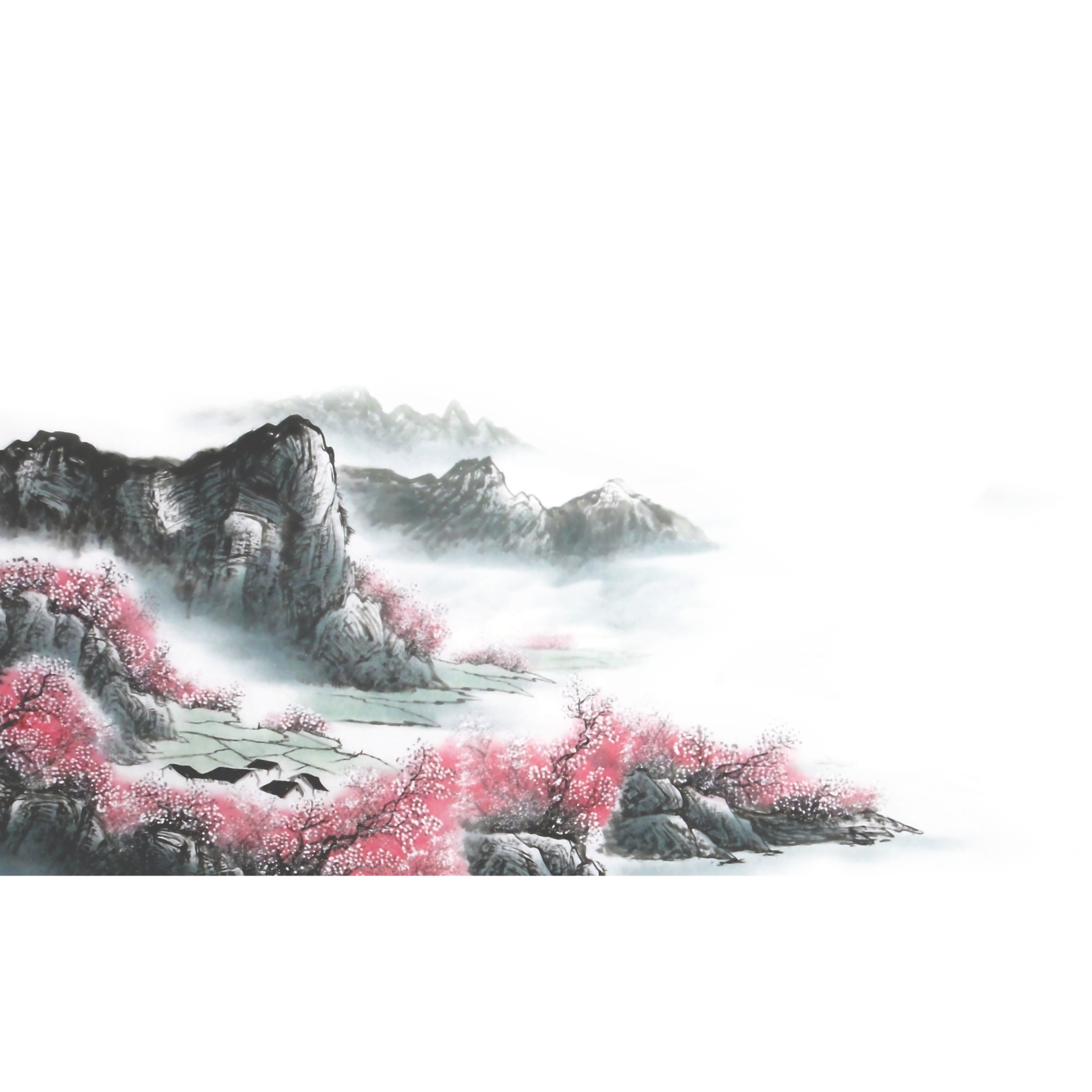 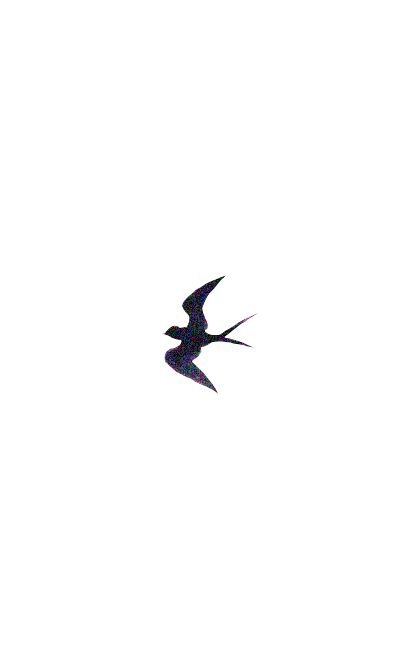 长相思，在长安。络纬秋啼金井阑，微霜凄凄簟色寒。孤灯不明思欲绝，卷帷望月空长叹。美人如花隔云端！长相思，在长安。络纬秋啼金井阑，微霜凄凄簟色寒。
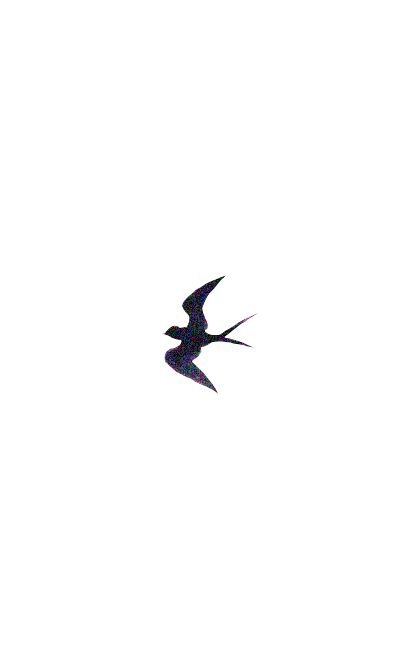 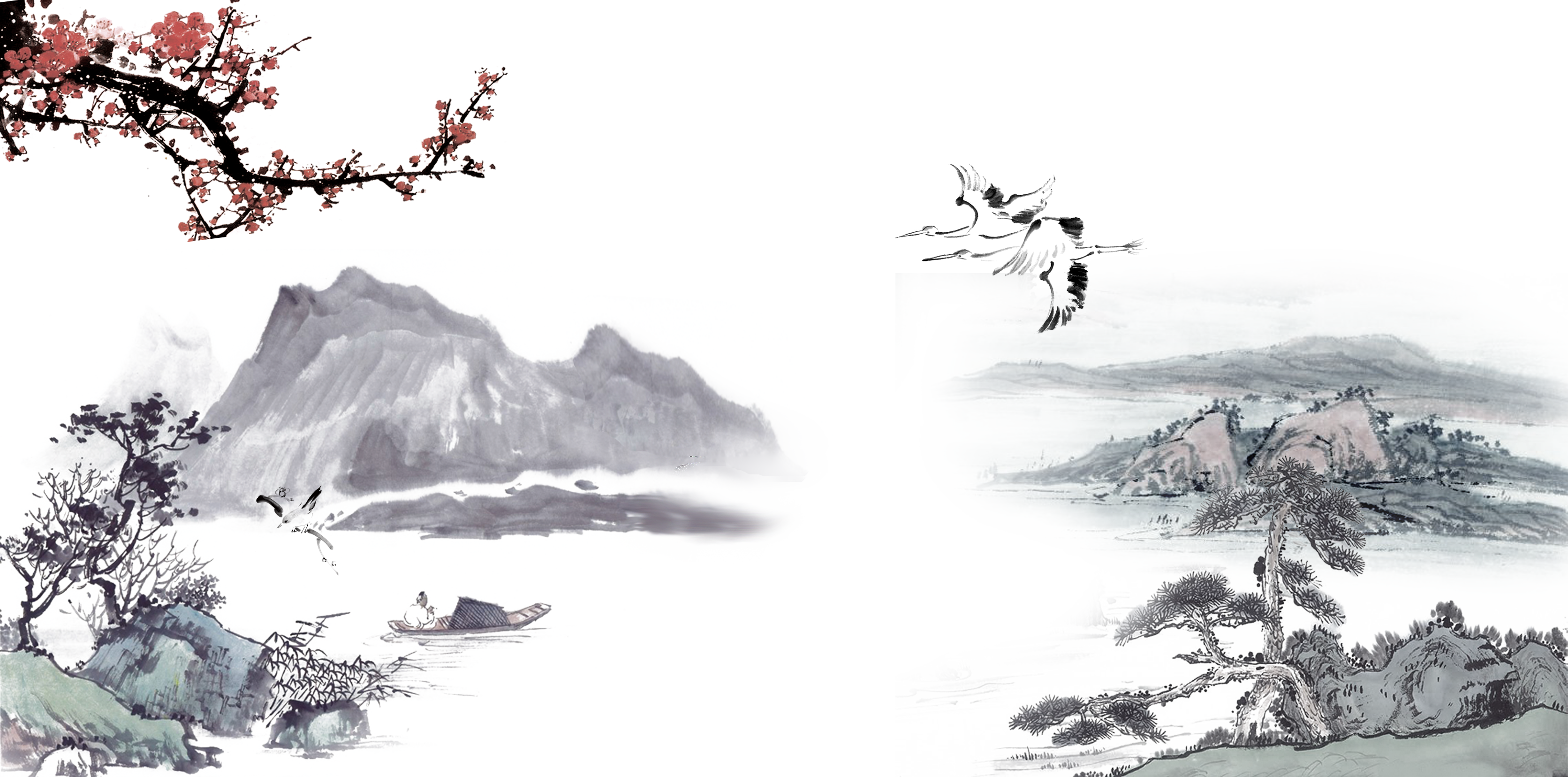 肆
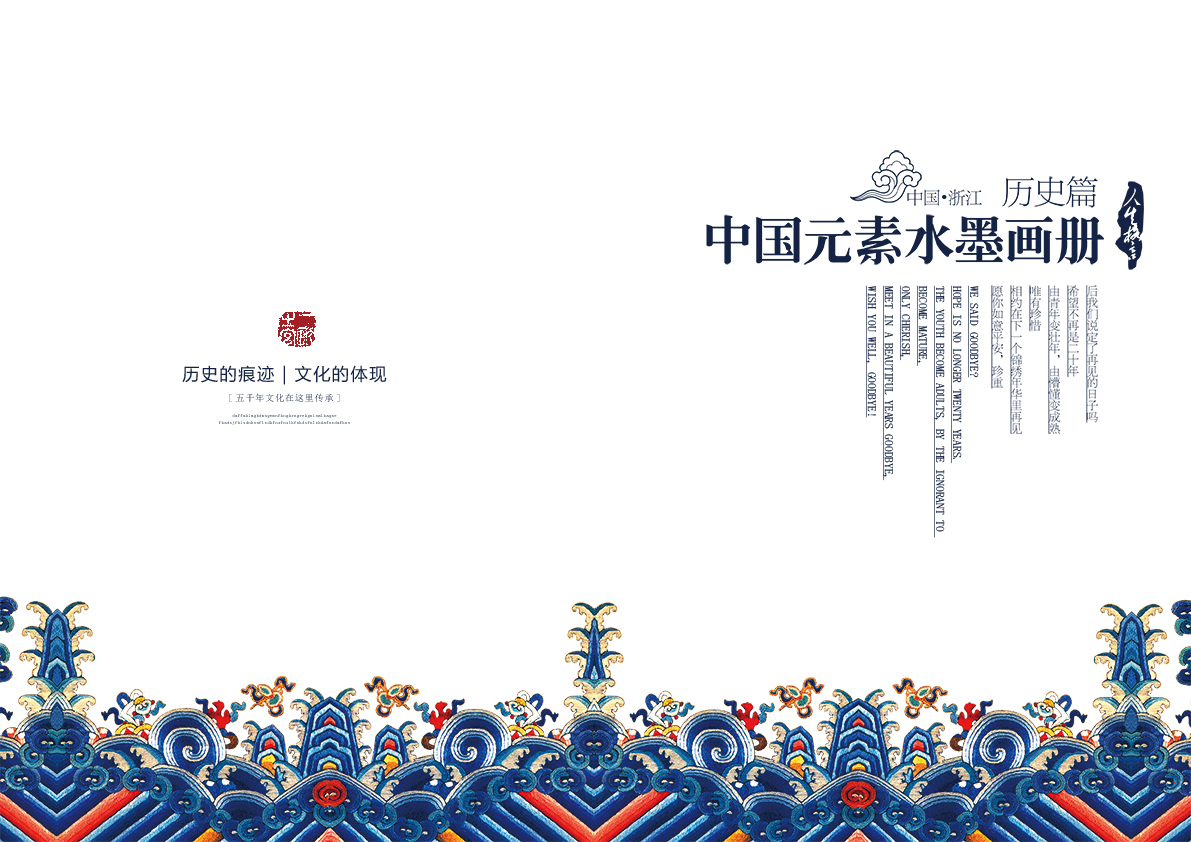 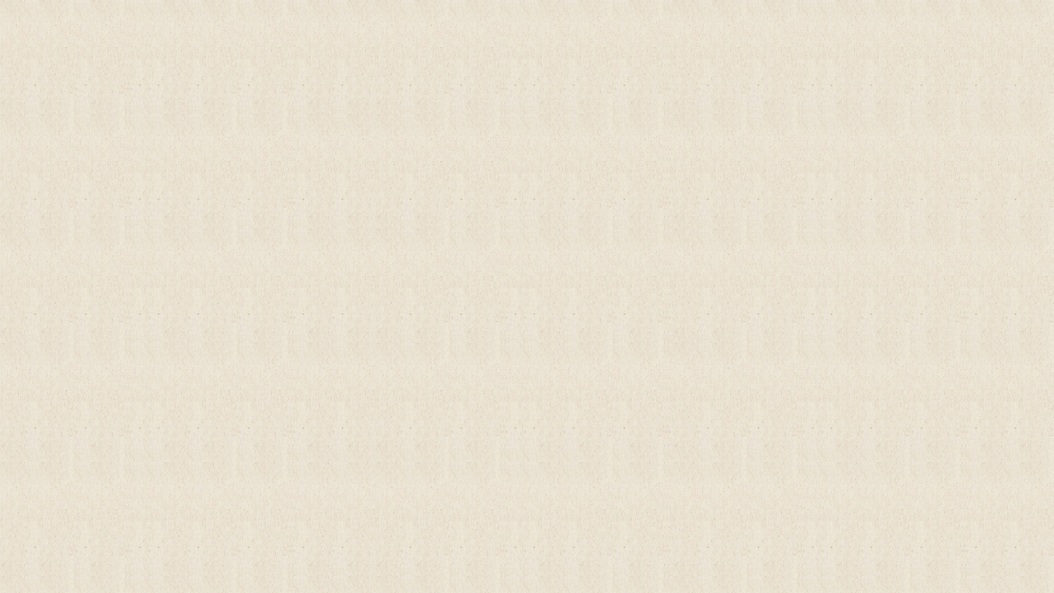 长相思，在长安。络纬秋啼金井阑，微霜凄凄簟色寒。孤灯不明思欲绝，卷帷望月空长叹。美人如花隔云端！长相思，在长安。络纬秋啼金井阑，微霜凄凄簟色寒。
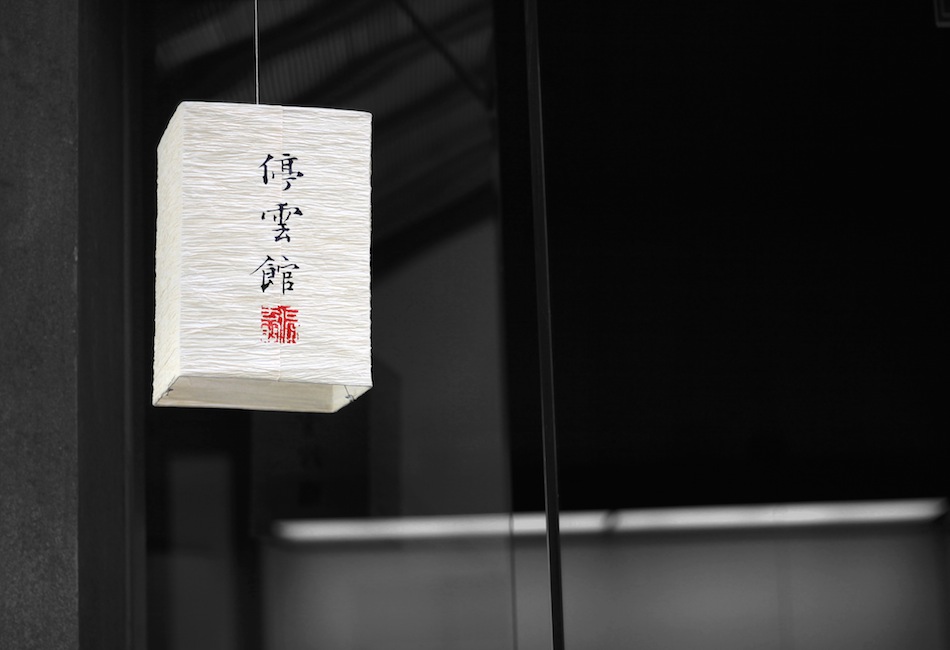 豫章故郡，洪都新府。星分翼轸，地接衡庐。襟三江而带五湖，控蛮荆而引瓯越。

物华天宝，龙光射牛斗之墟；人杰地灵，徐孺下陈蕃之榻。雄州雾列，俊采星驰。
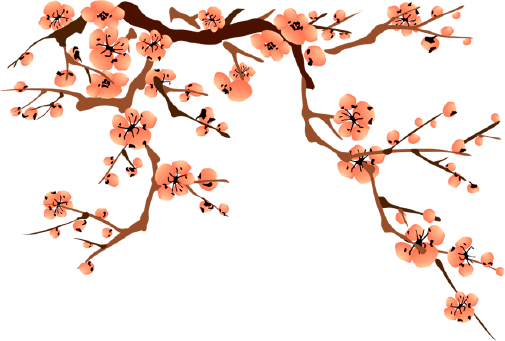 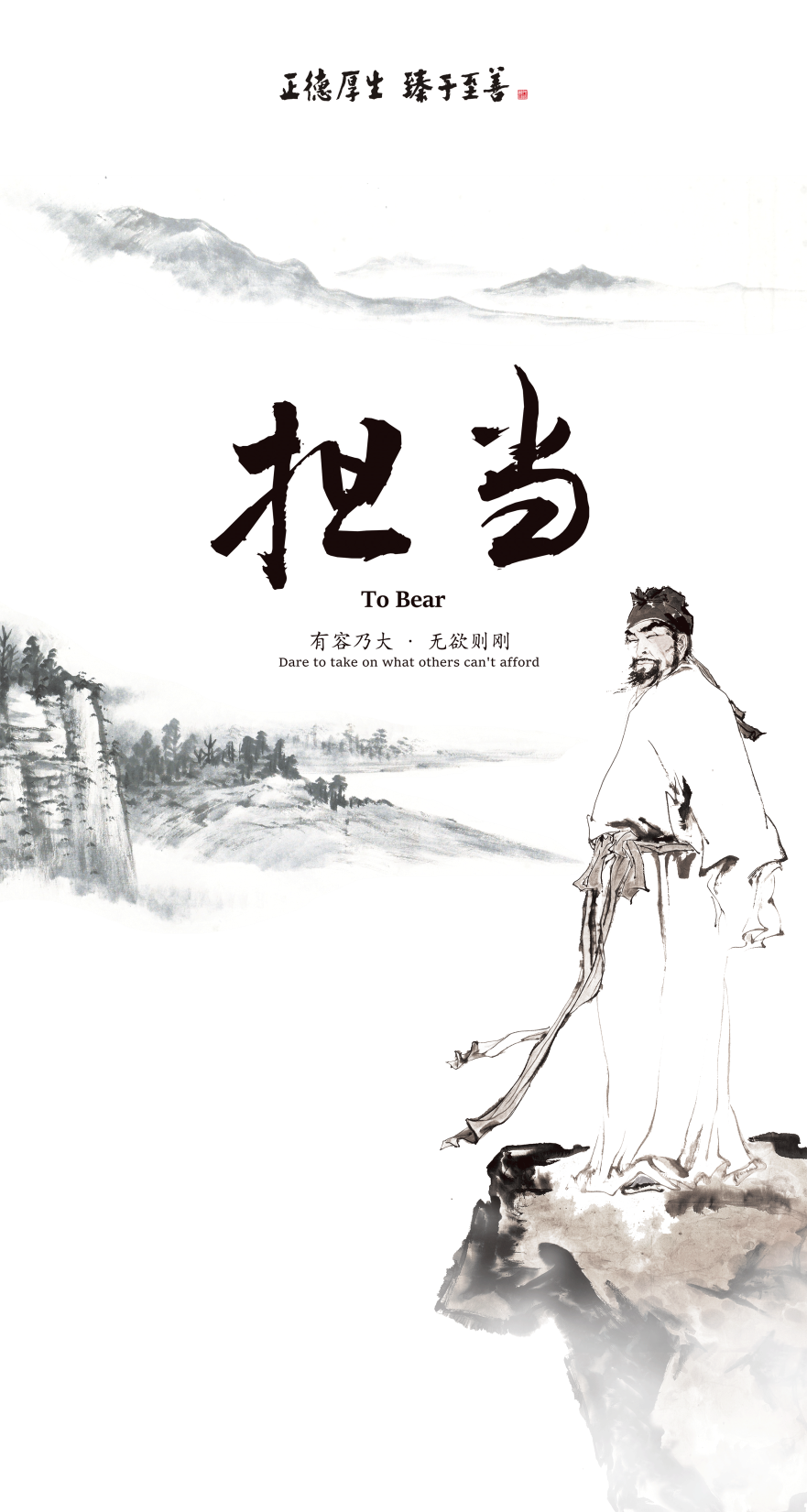 豫章故郡，洪都新府。星分翼轸，地接衡庐。襟三江而带五湖，控蛮荆而引瓯越。
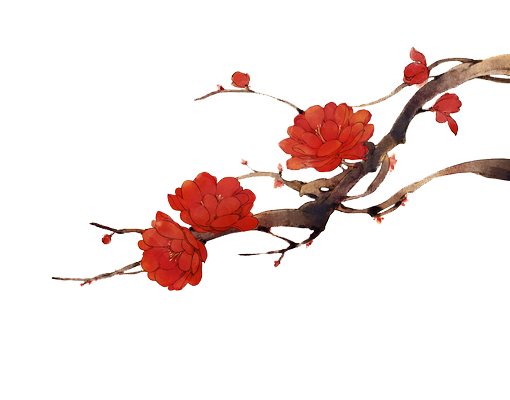 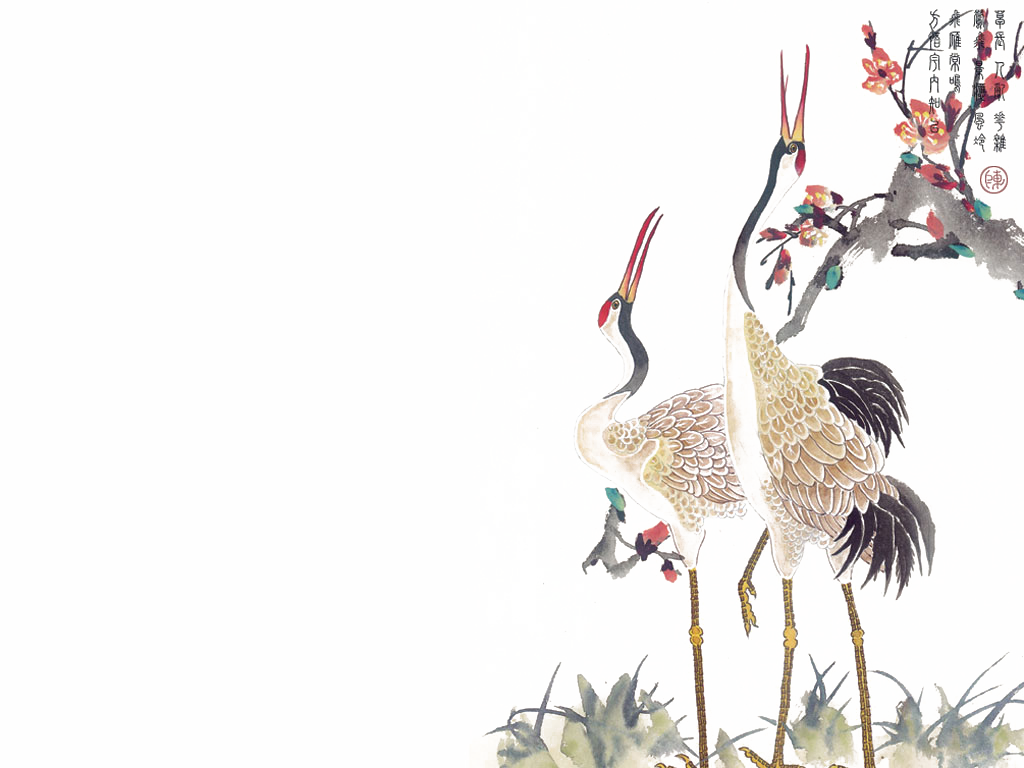 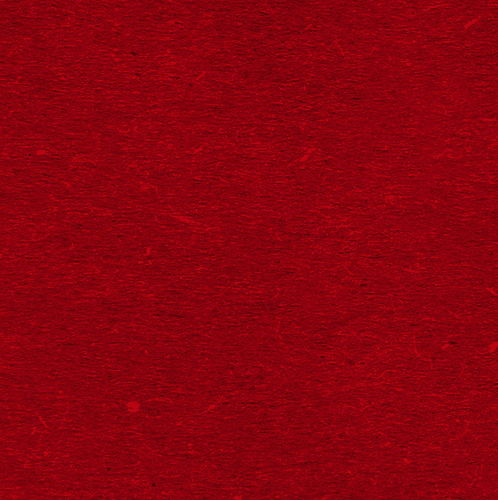 为爱守候 只为佳人 不为厮守，只愿见面
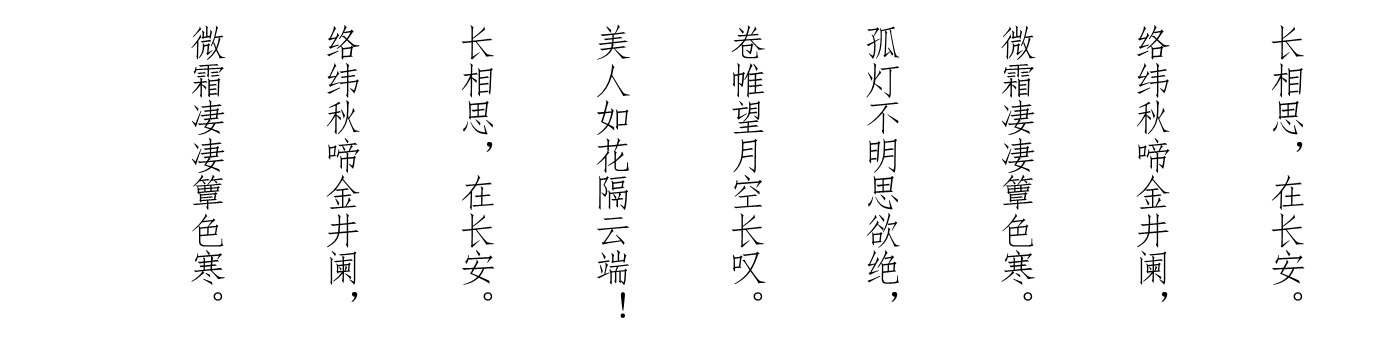 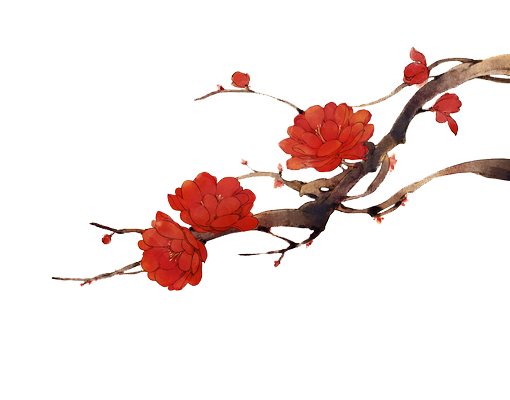 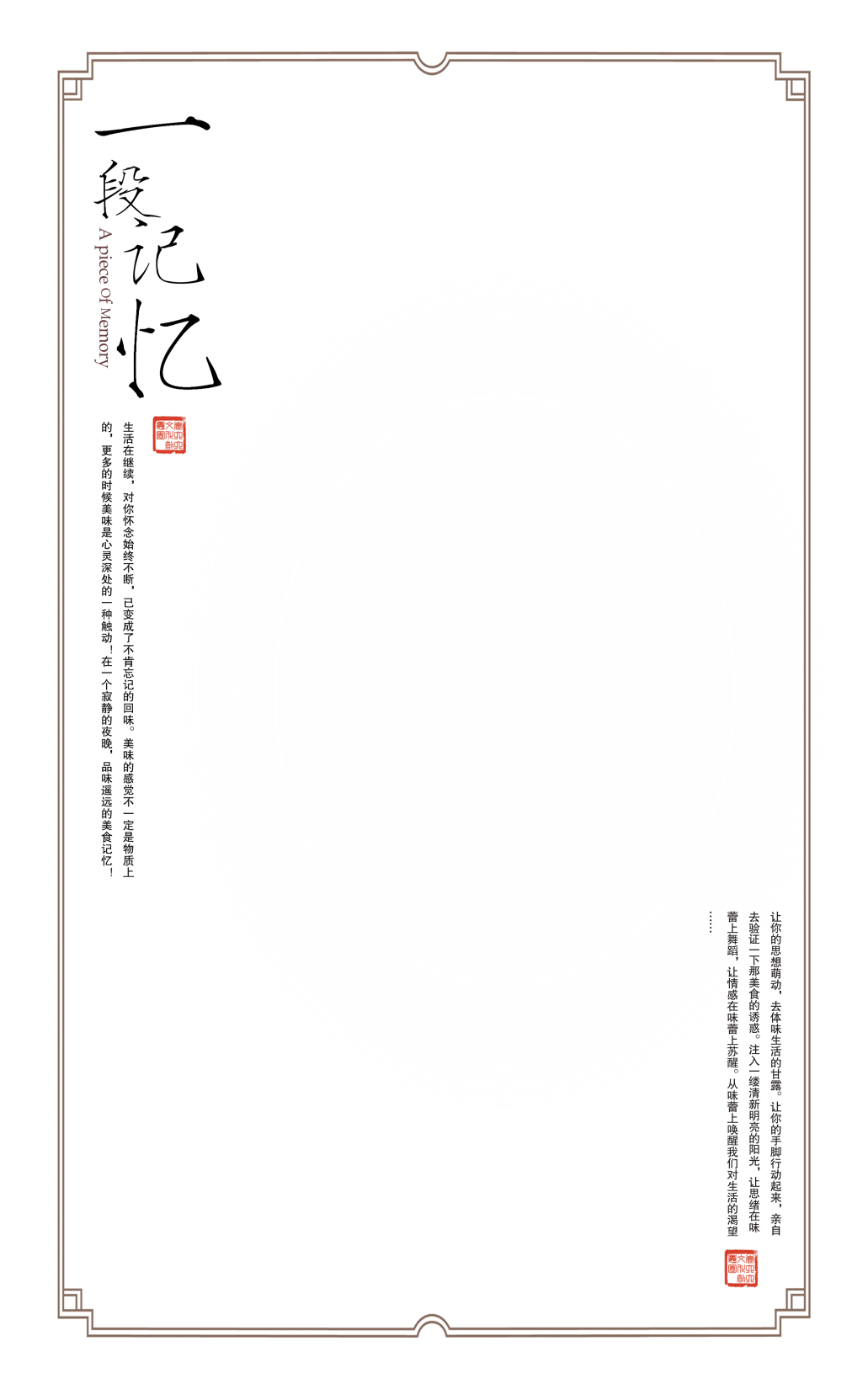 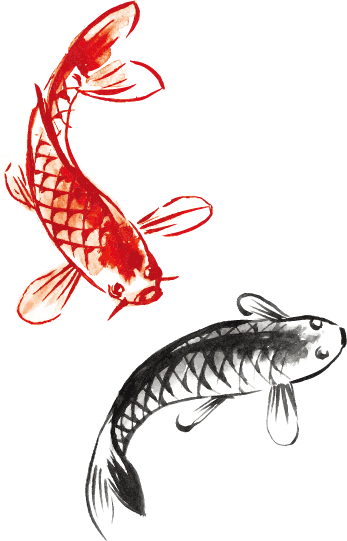 豫章故郡，洪都新府。星分翼轸，地接衡庐。襟三江而带五湖，控蛮荆而引瓯越。
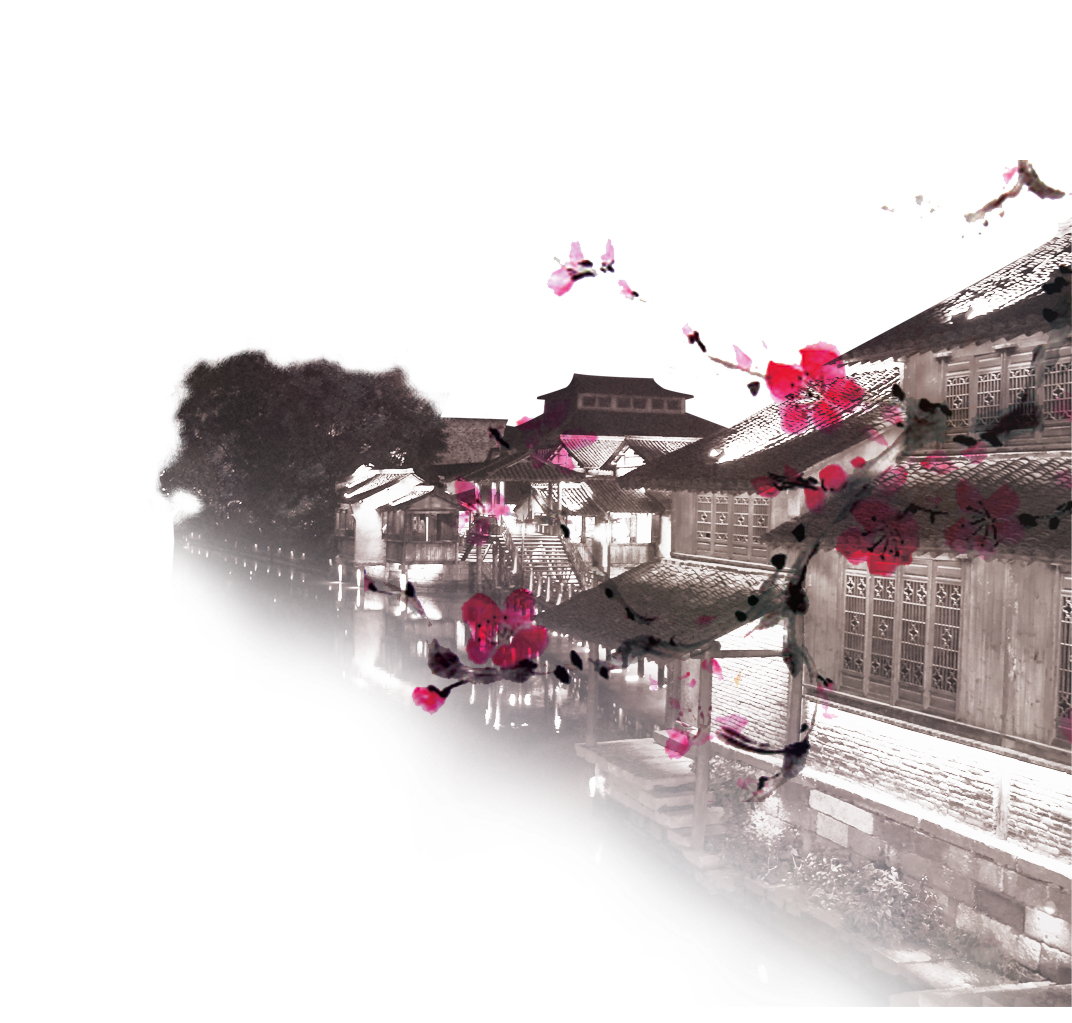 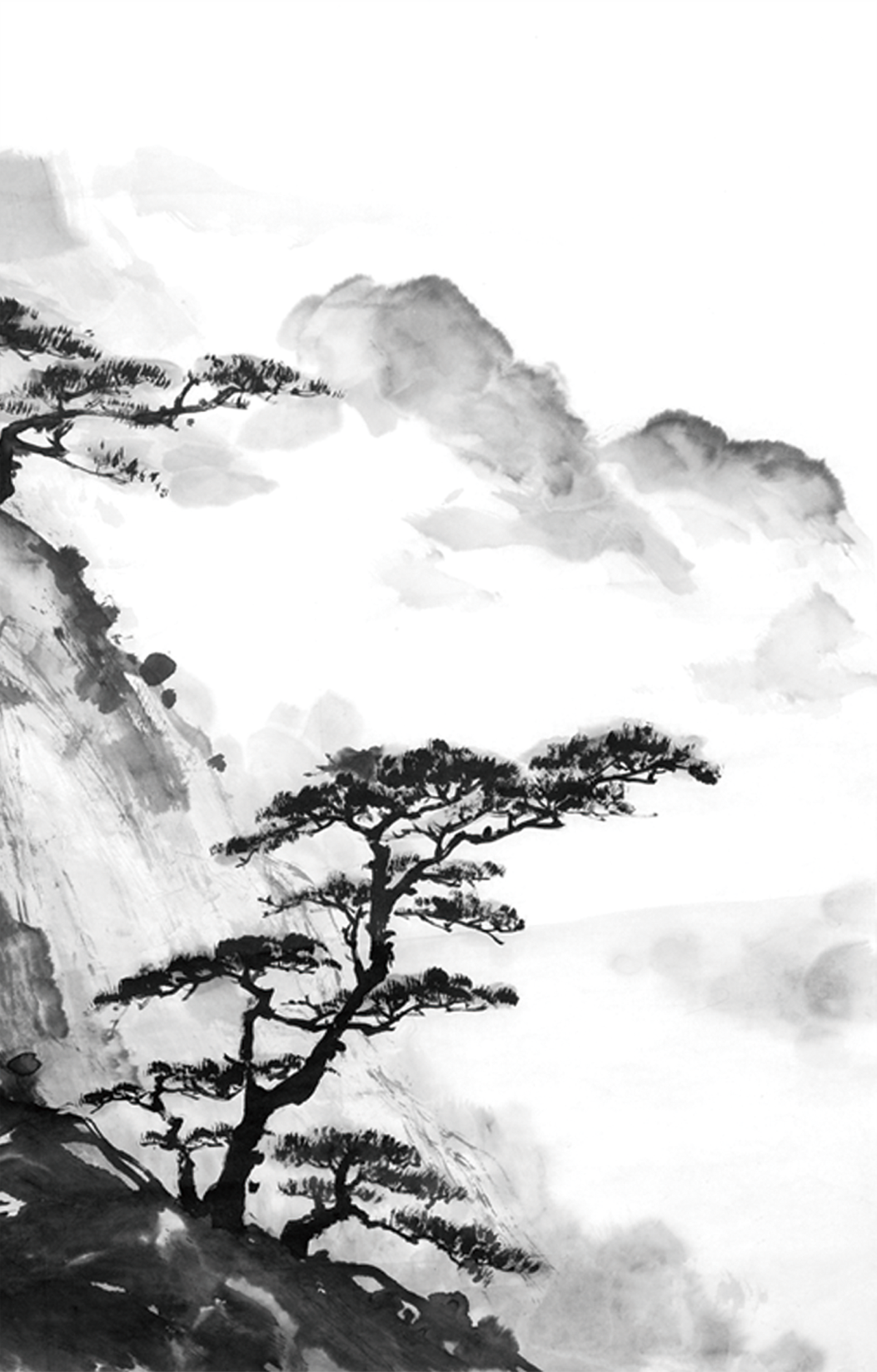 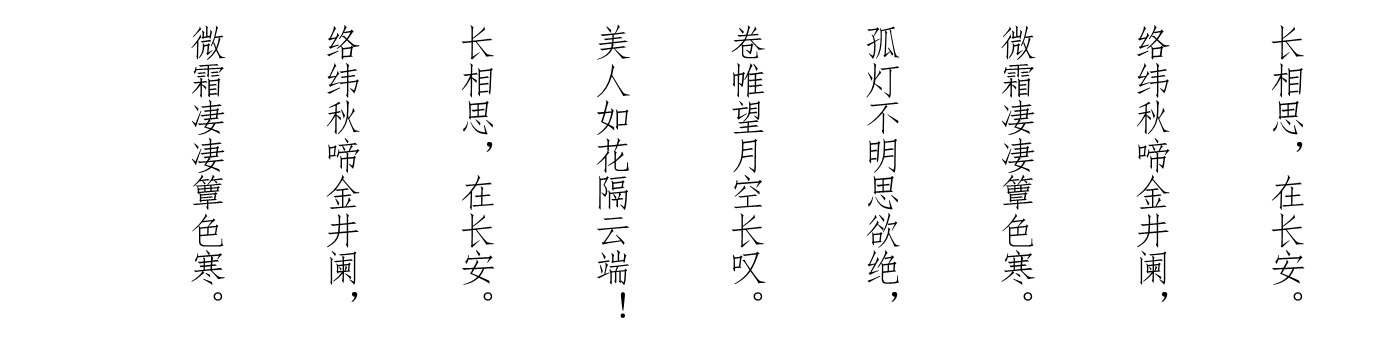 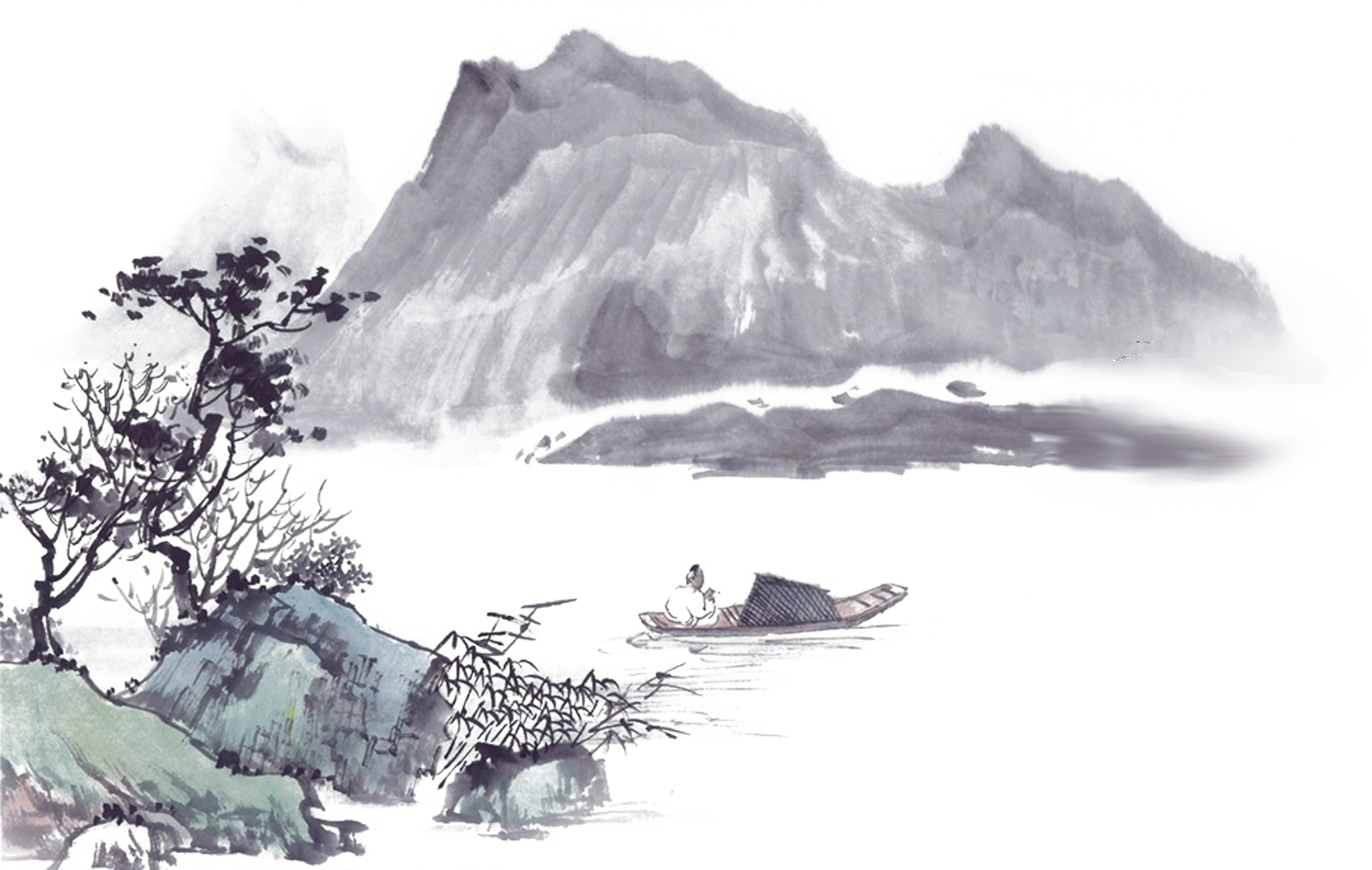 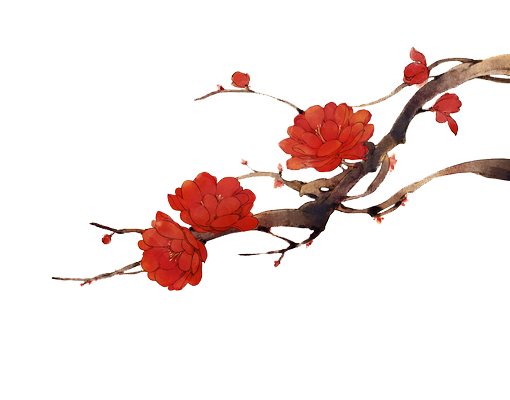 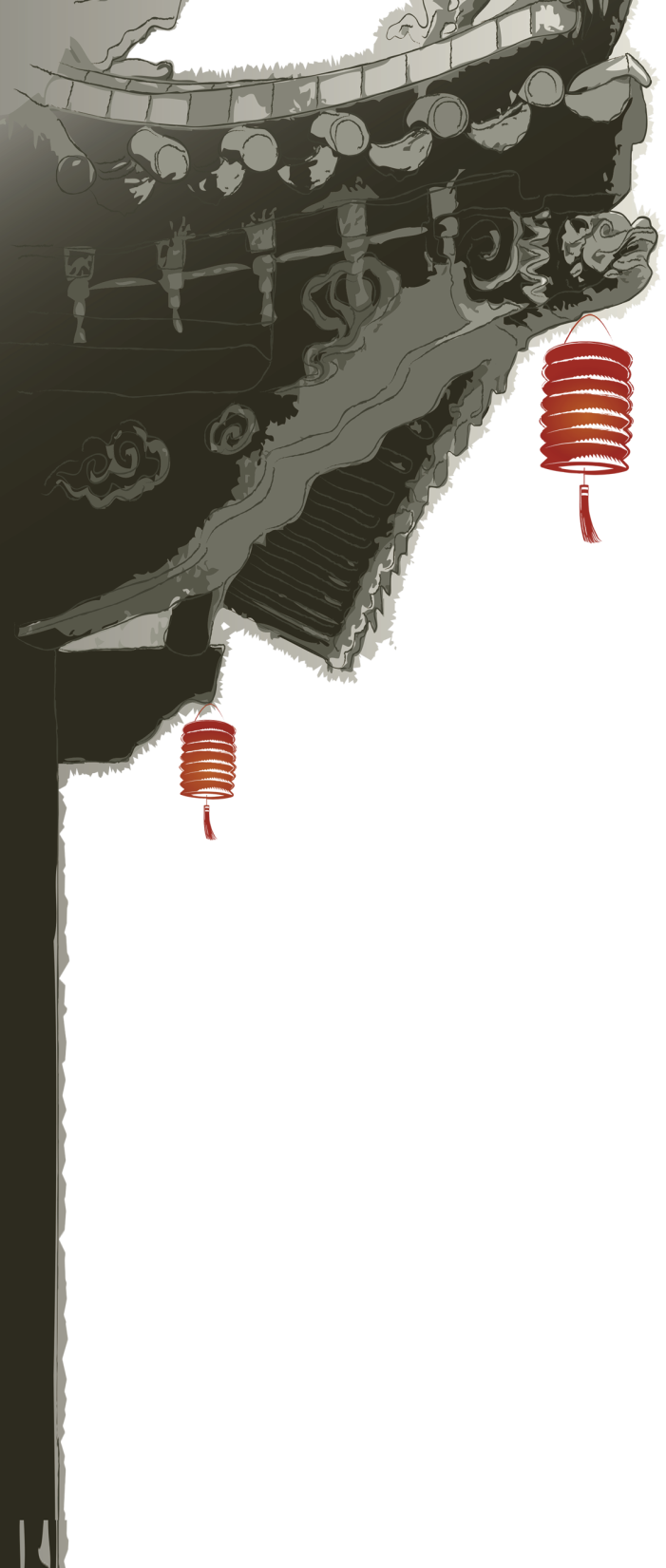 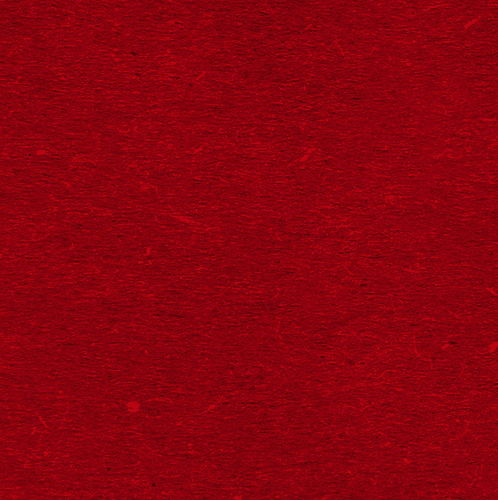 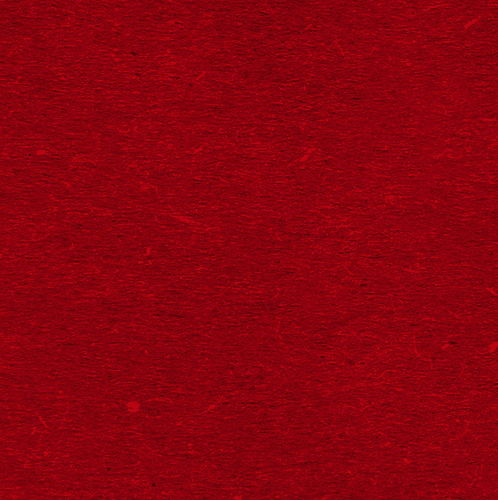 上下五千年生生不息
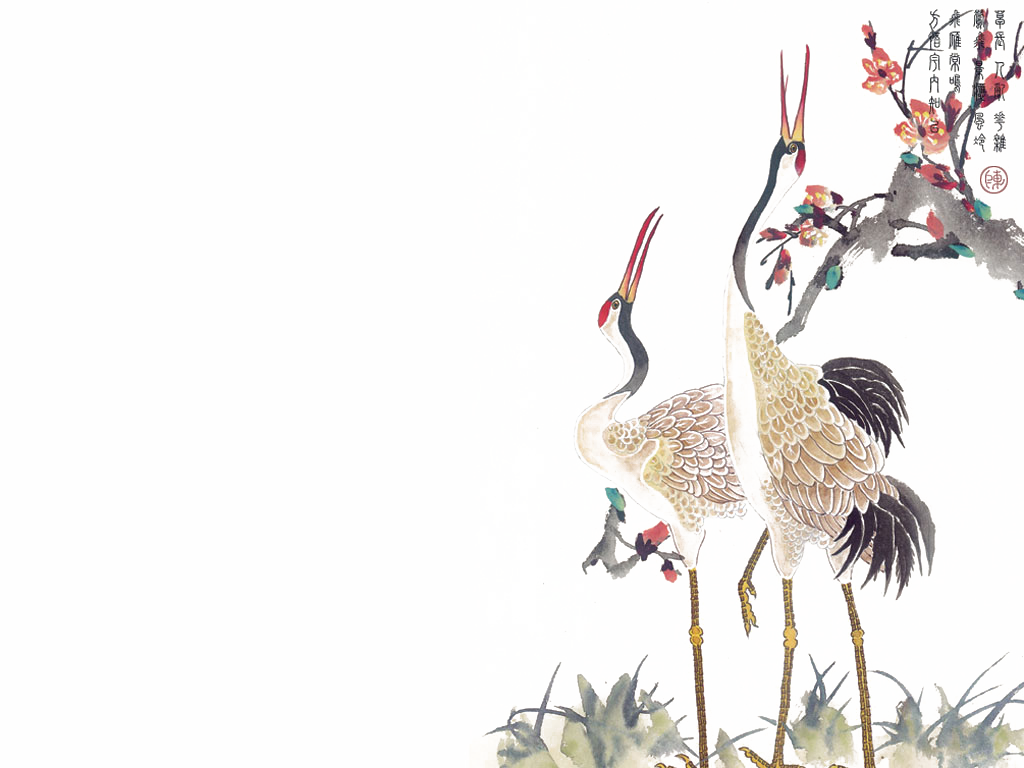 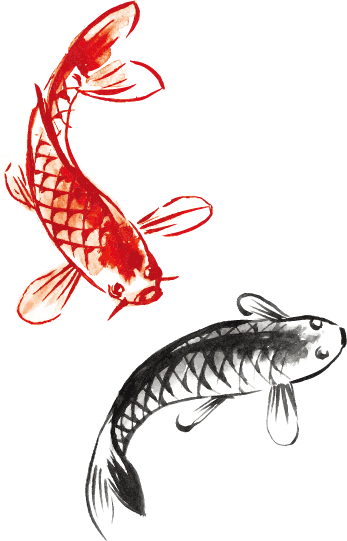 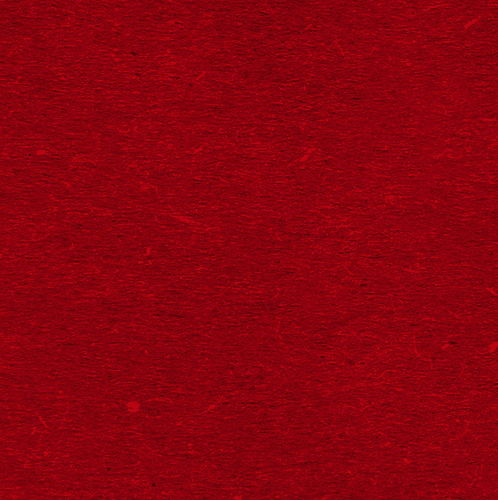